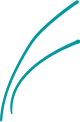 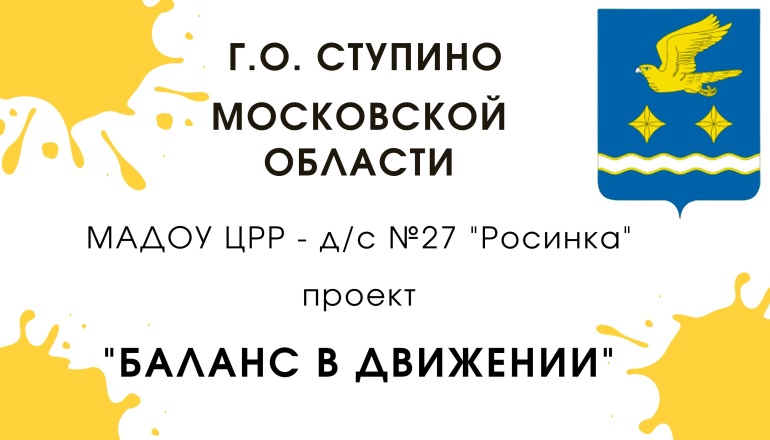 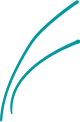 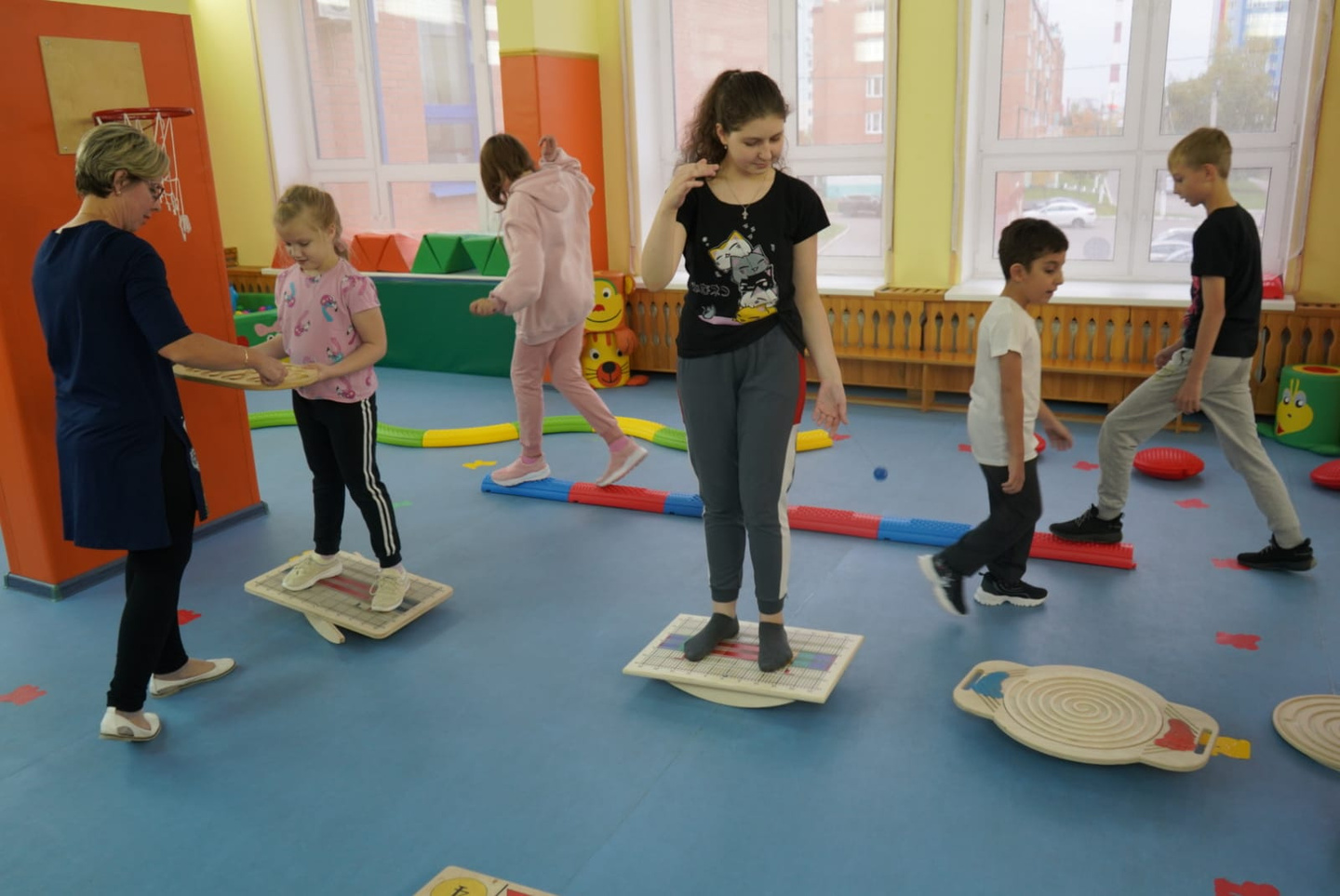 ЦЕЛЬ ПРОЕКТА
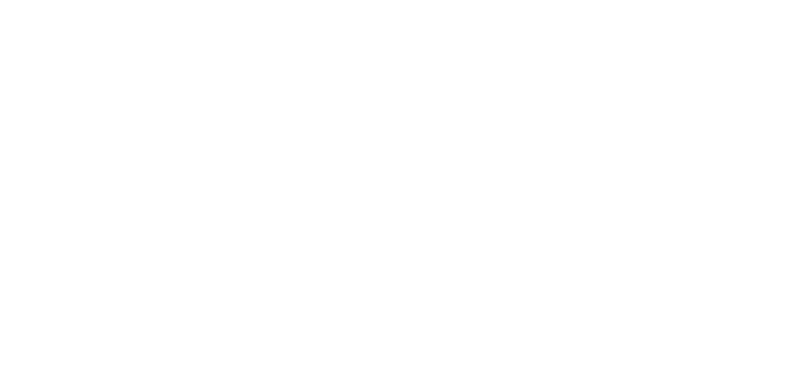 Разработать и внедрить эффективные направления инновационной здоровьесберегающей технологии на основе реализации новых подходов и форм работы с использованием балансировочных тренажеров для жителей г.о. Ступино.
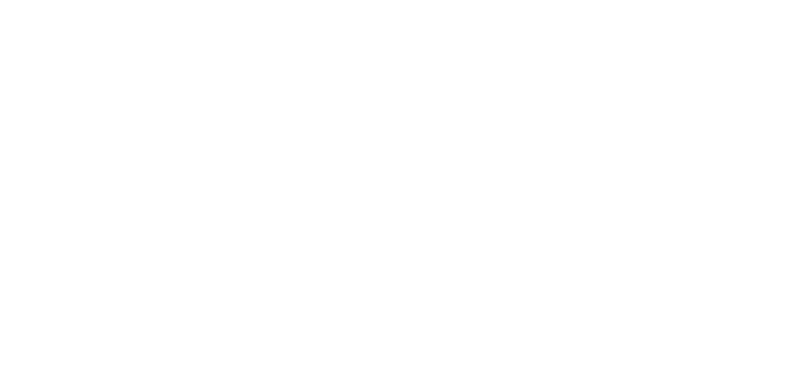 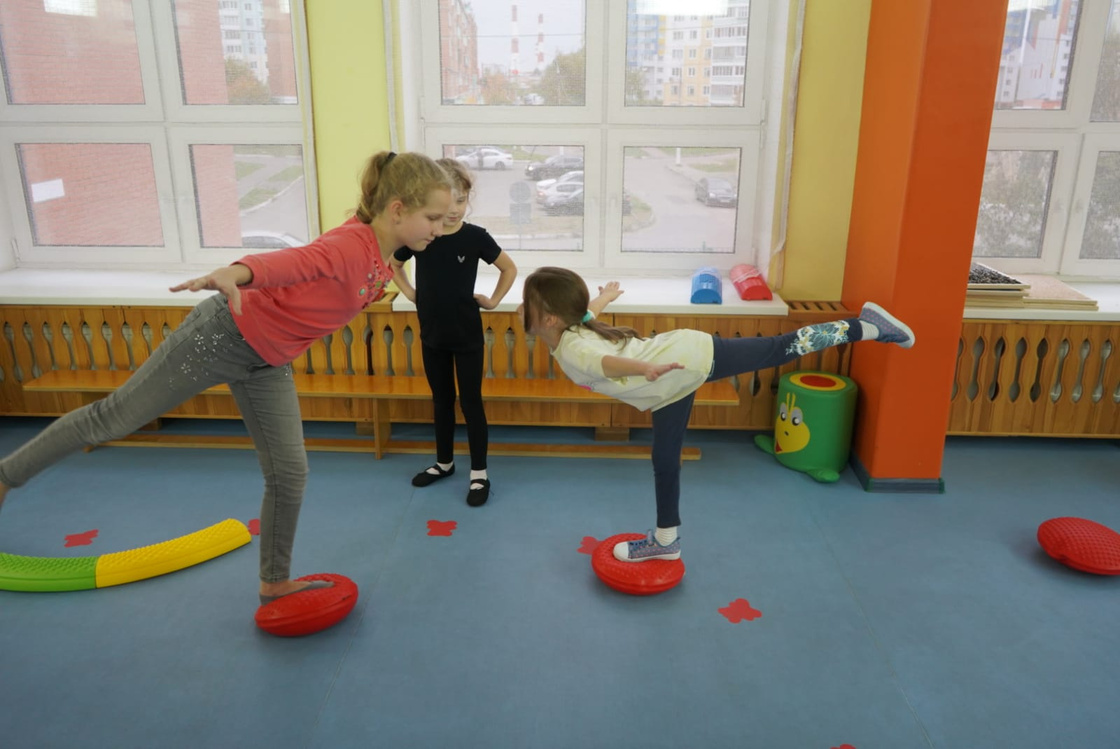 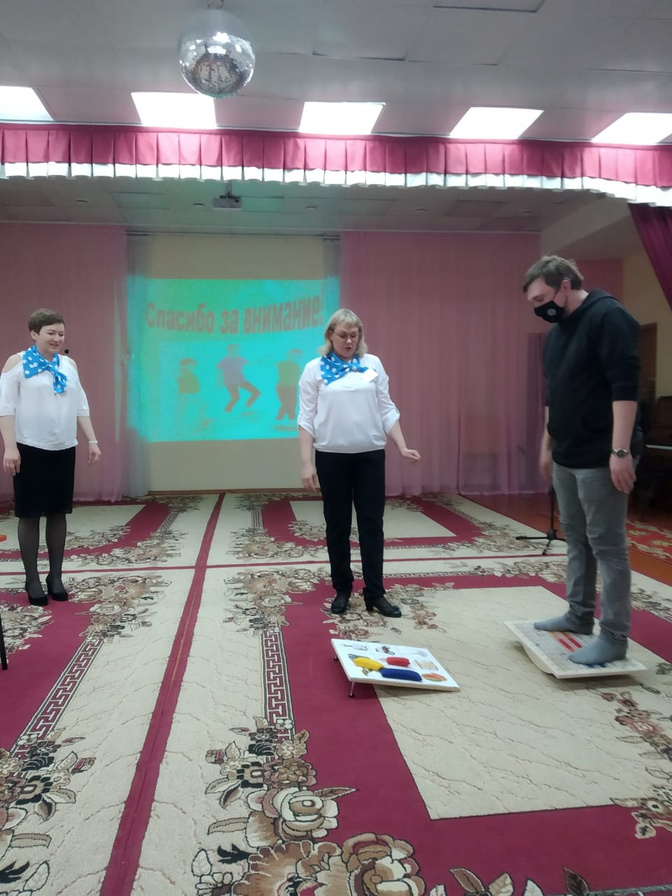 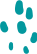 Основные задачи проекта
01.
Создать нормативно-правовую и научно-методическую базу внедрения в жизнь балансировочных тренажеров, способствующих повышению физической активности населения
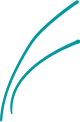 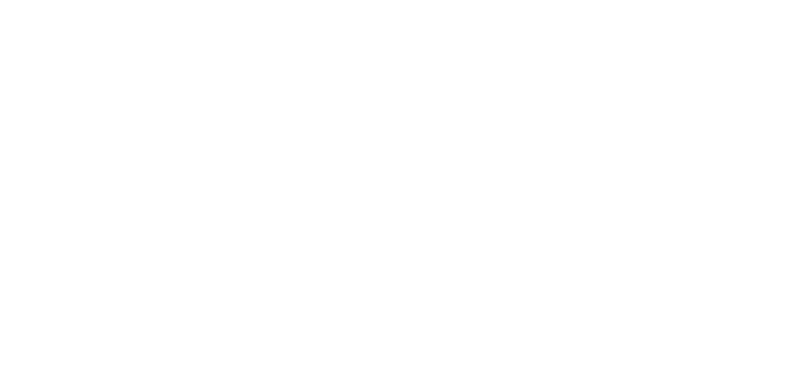 02.
Разработать технологии поэтапного формирования устойчивого интереса к повышению физической активности населения
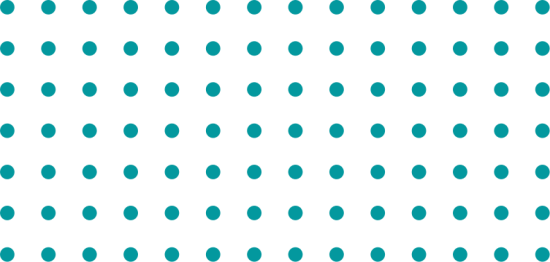 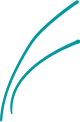 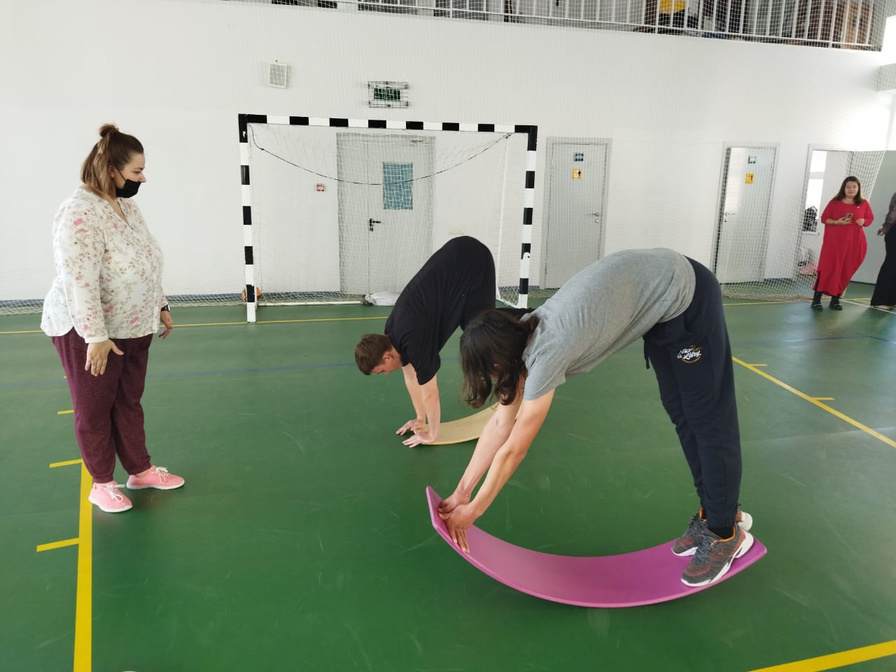 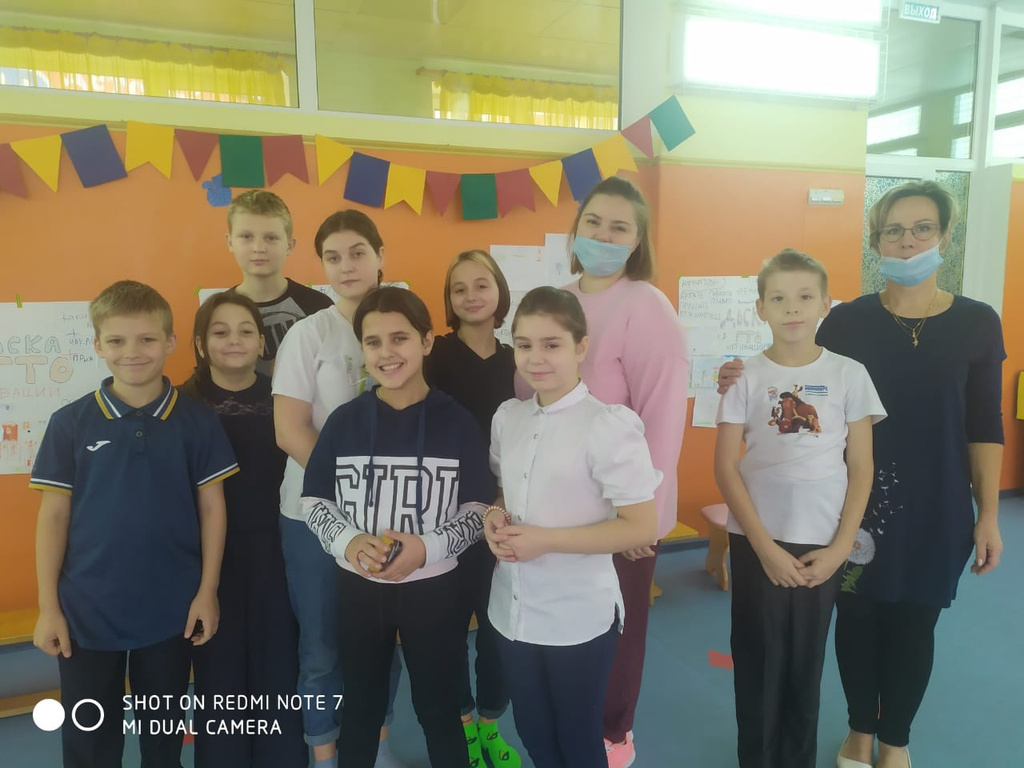 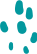 Основные задачи проекта
03.
Организовать информационно-пропагандистские акции и мероприятия по использованию балансировочных тренажеров среди разных слоев населения
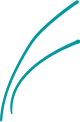 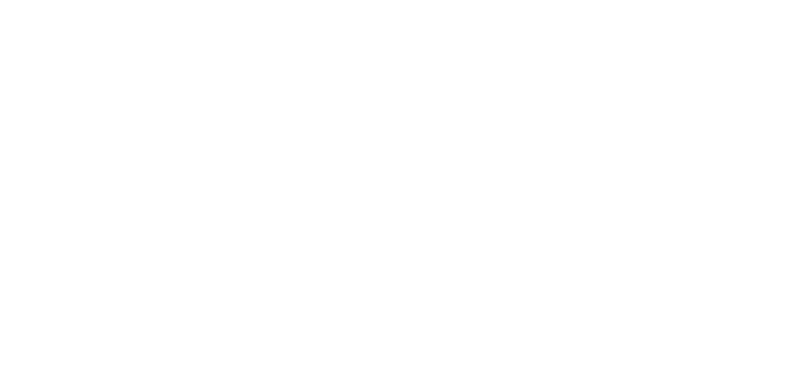 04.
Выстроить партнерские отношения с различными социальными институтами г.о. для освещения деятельности в рамках проекта
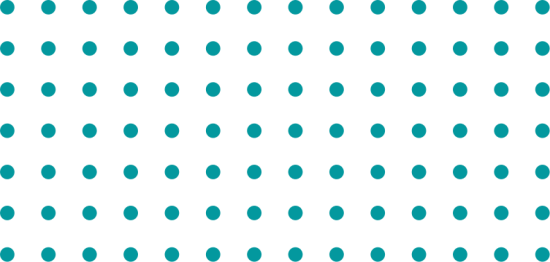 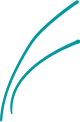 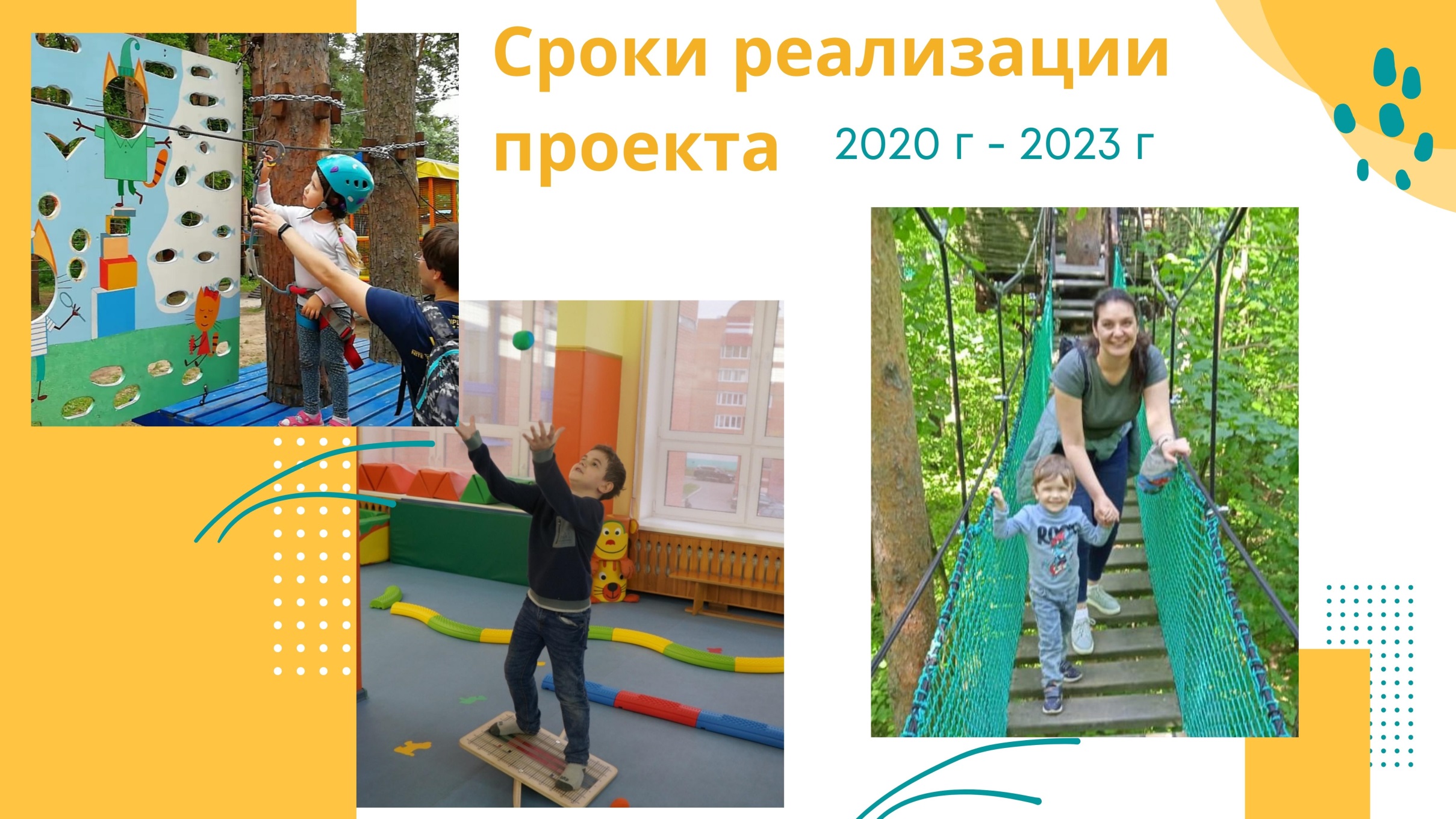 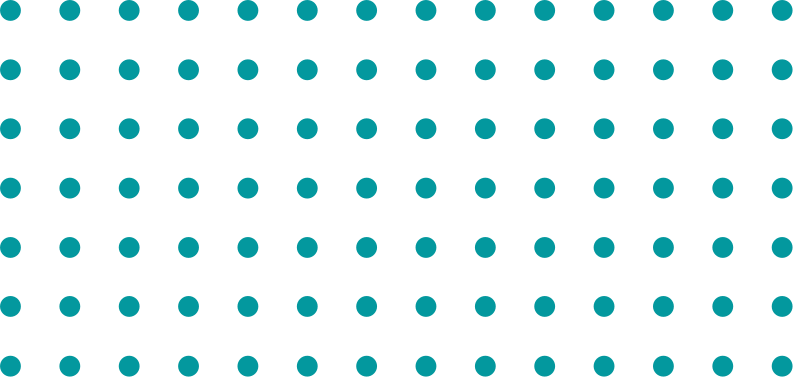 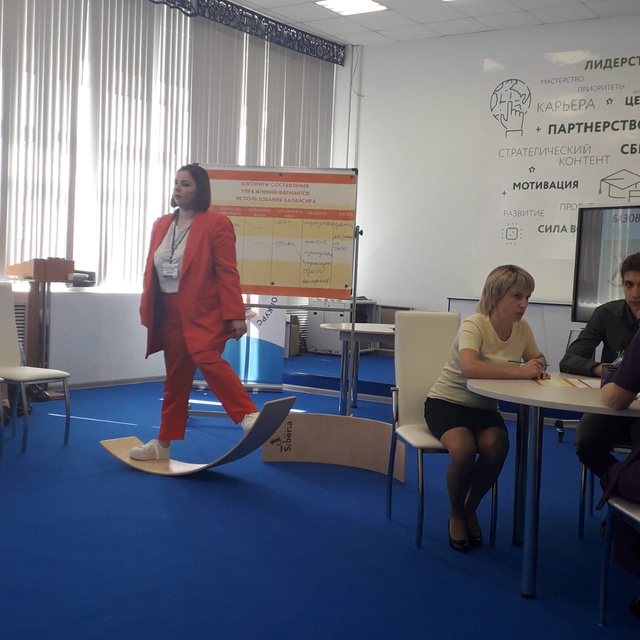 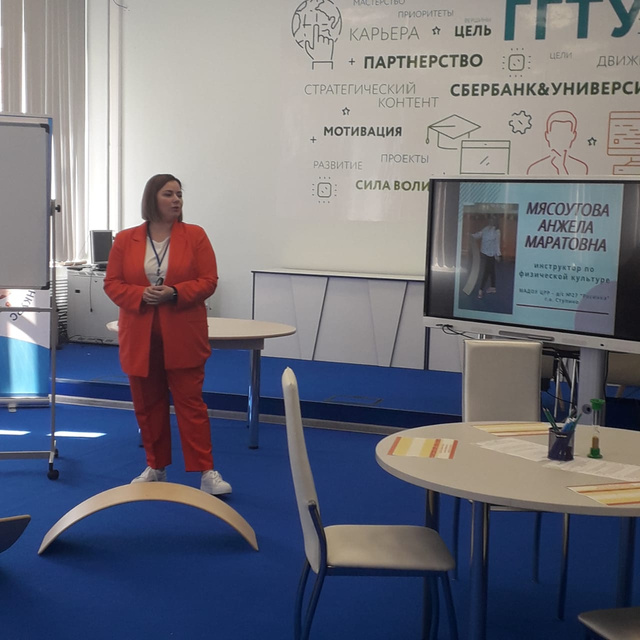 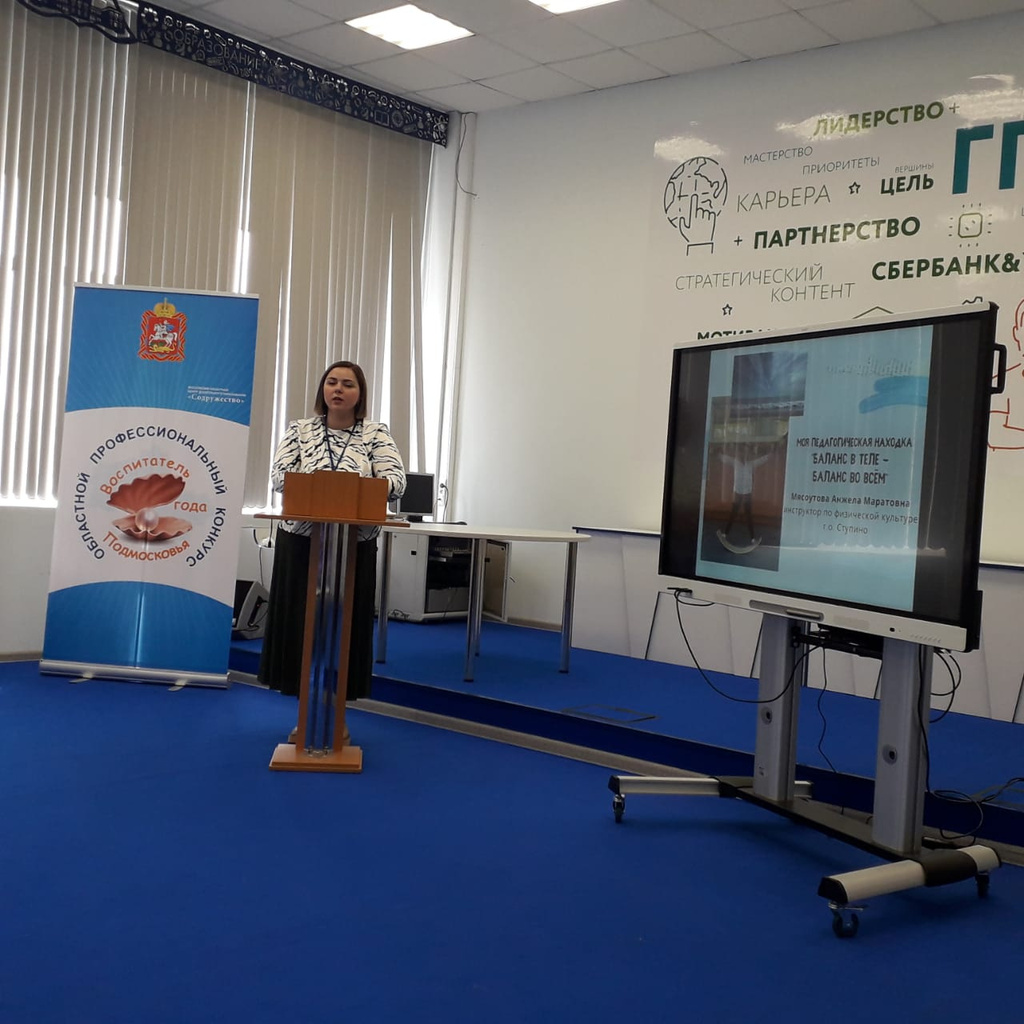 Мероприятия в рамках проекта
Апрель 2021 г
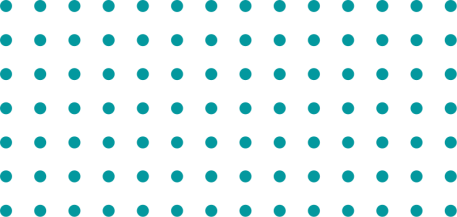 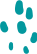 Представление программы работы  на уровне Московской области в рамках конкурса «Педагог года Подмосковья», а также представление программы в рамках обмена опытом среди инструкторов ДОО г.о. Ступино.
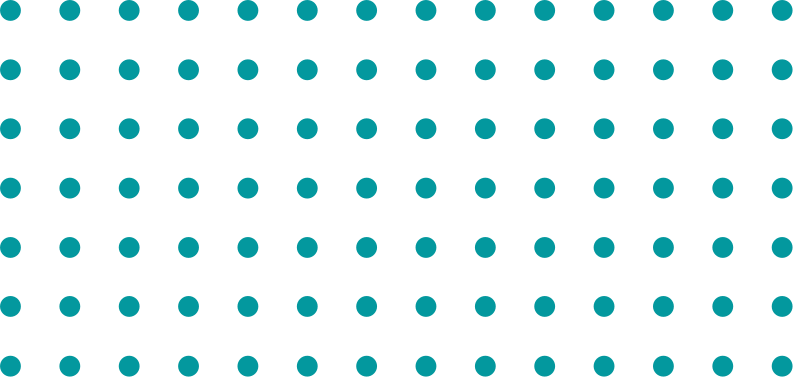 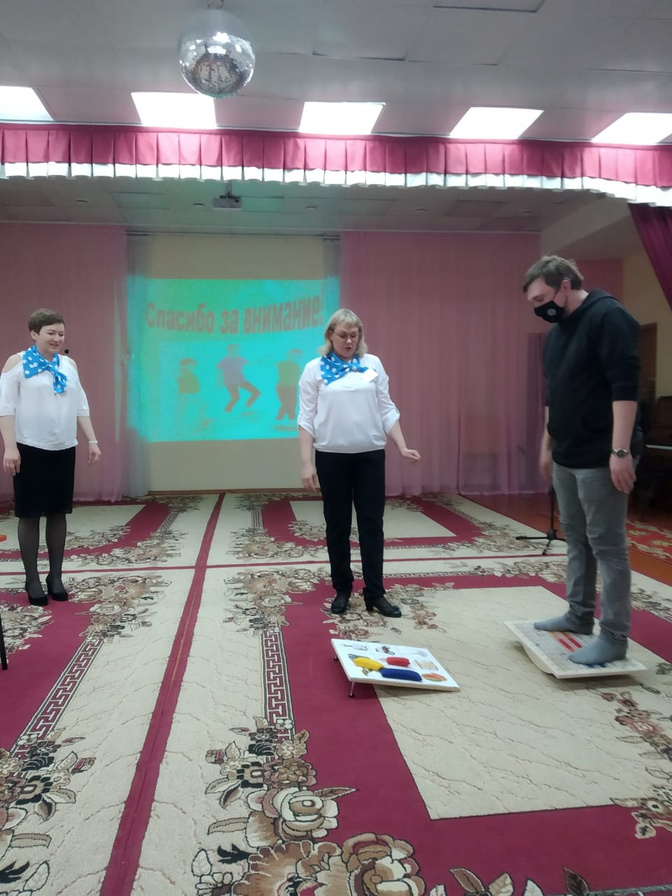 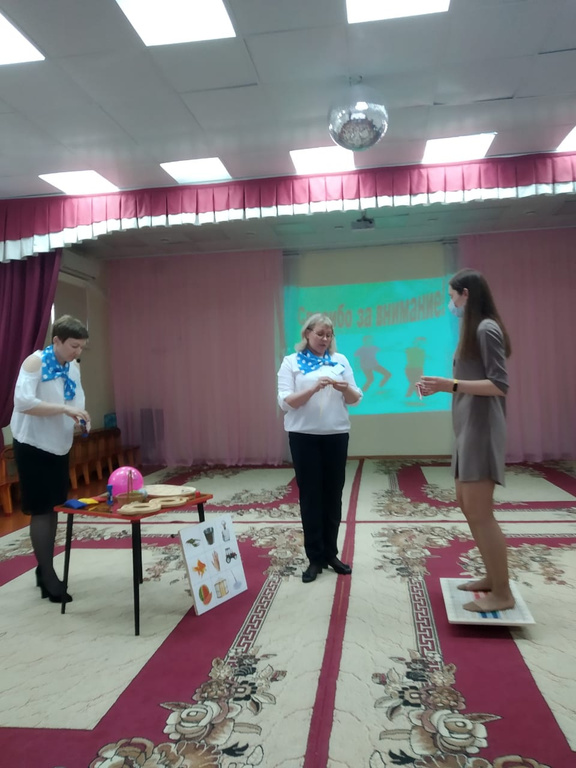 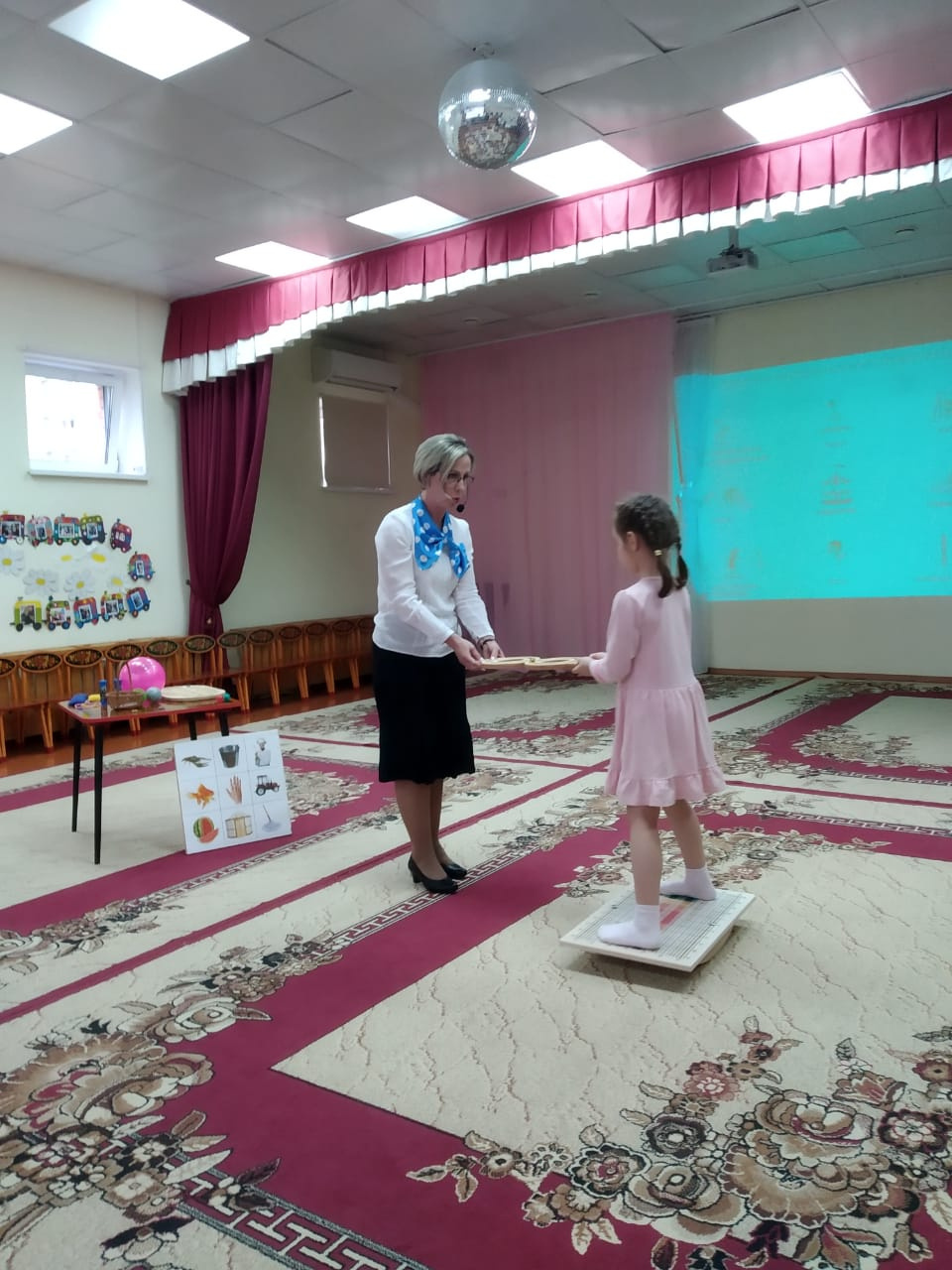 Мероприятия в рамках проекта
Май 2021 г
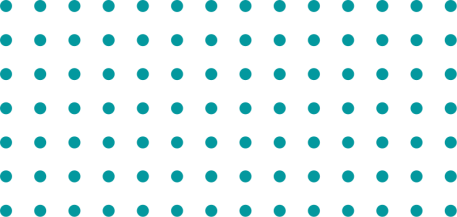 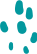 Представление программы работы  для родителей (законных представителей) воспитанников ДОУ
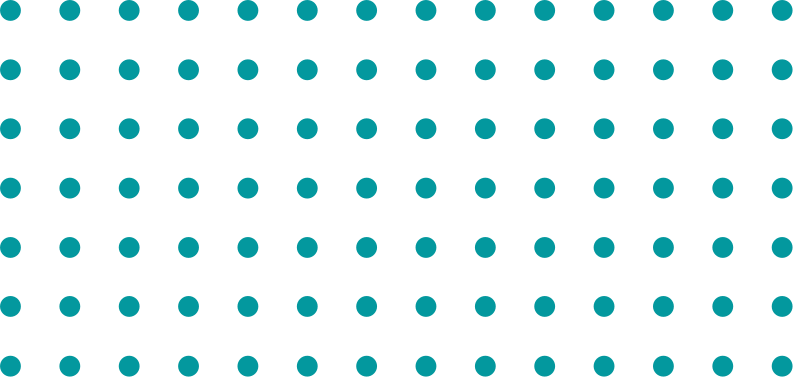 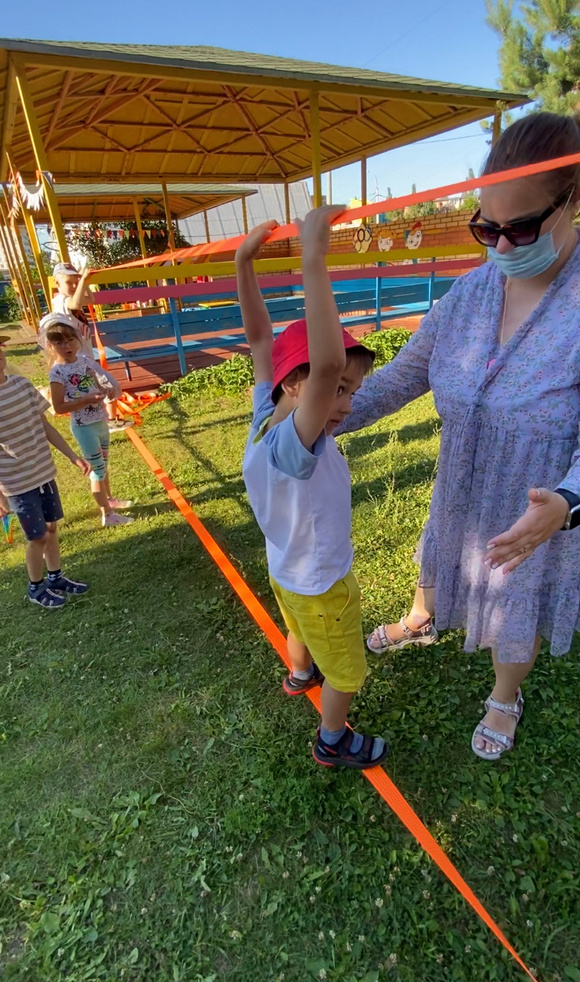 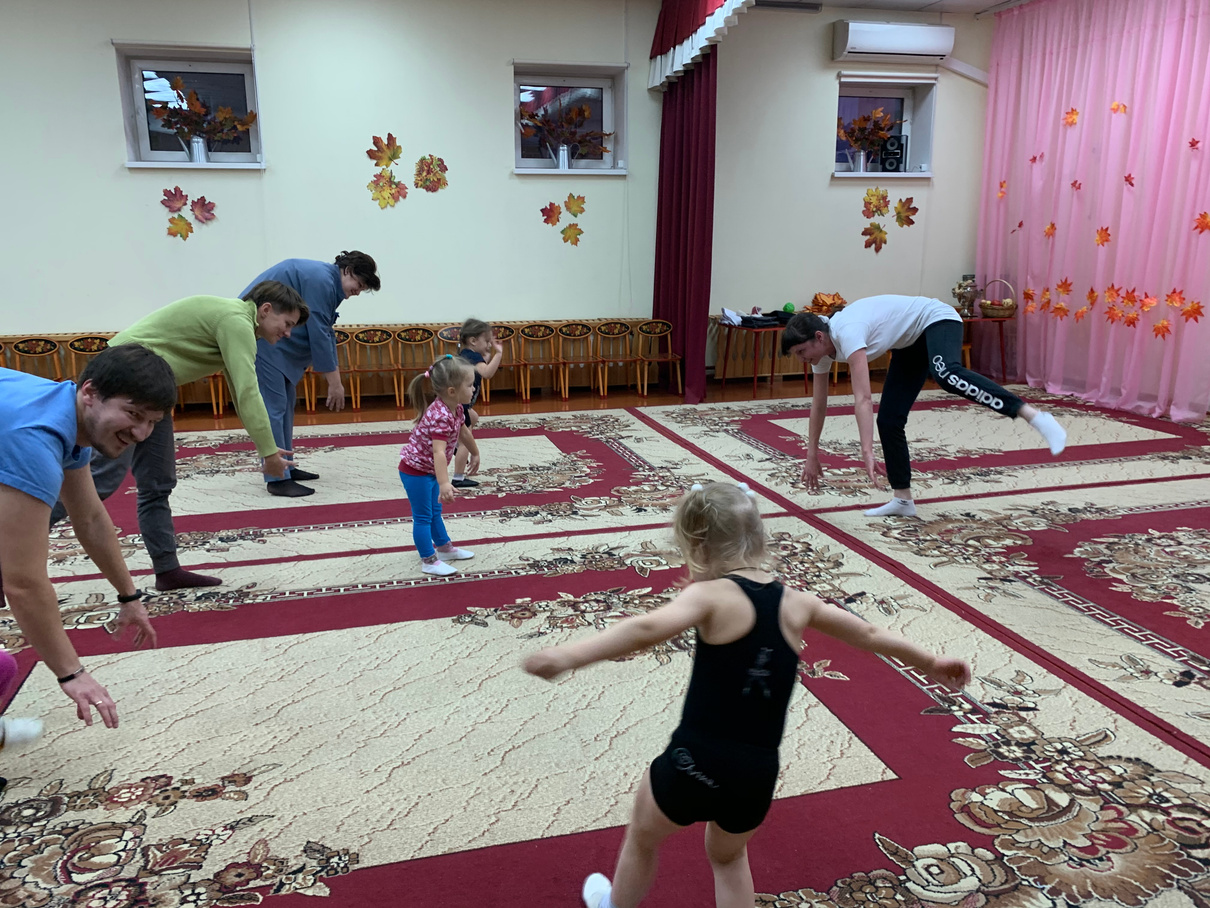 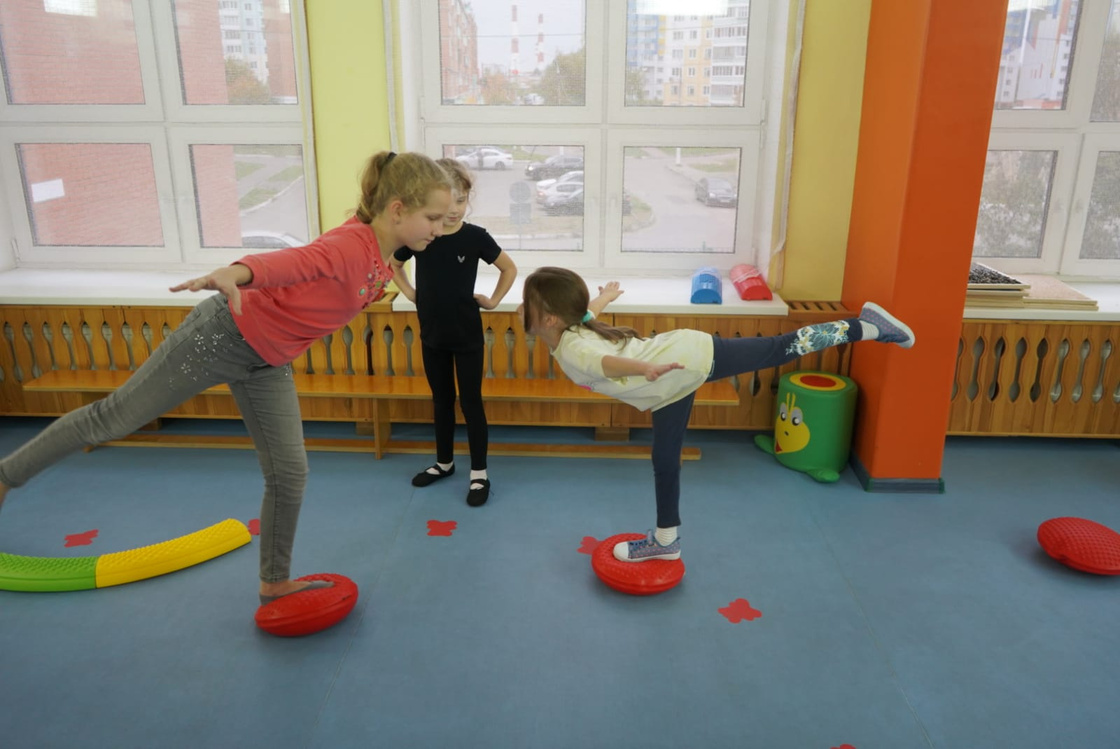 Мероприятия в рамках проекта
Август 2021 г - наст.время
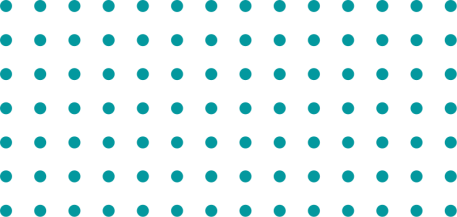 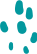 «Цикл мероприятий «Баланс в теле – баланс во всем» для жителей мкр. Славянский
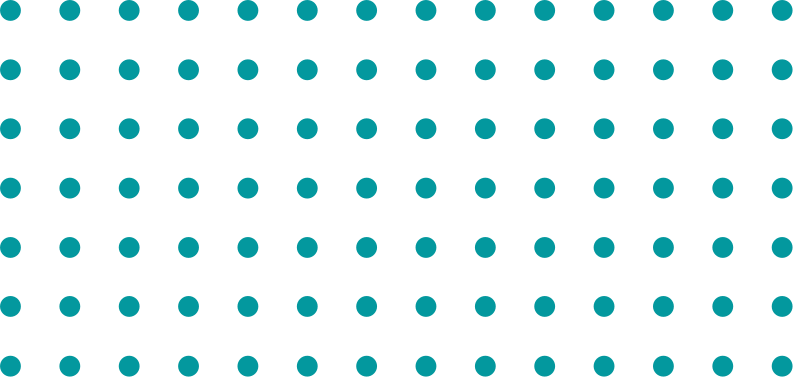 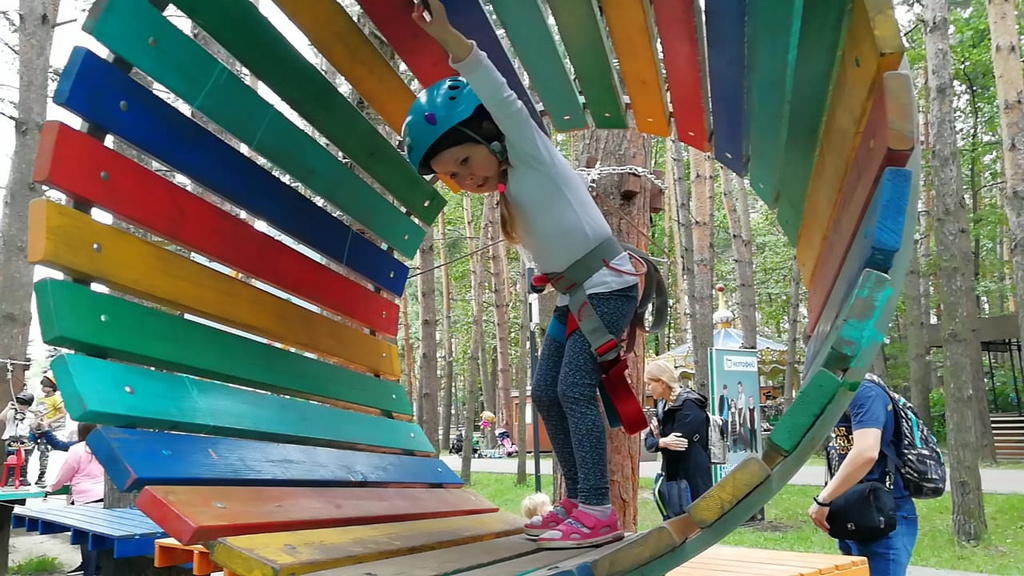 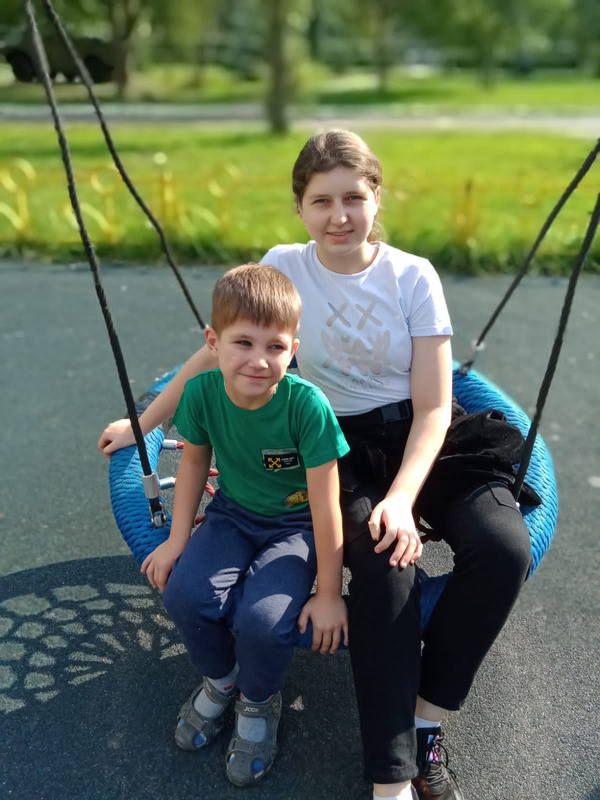 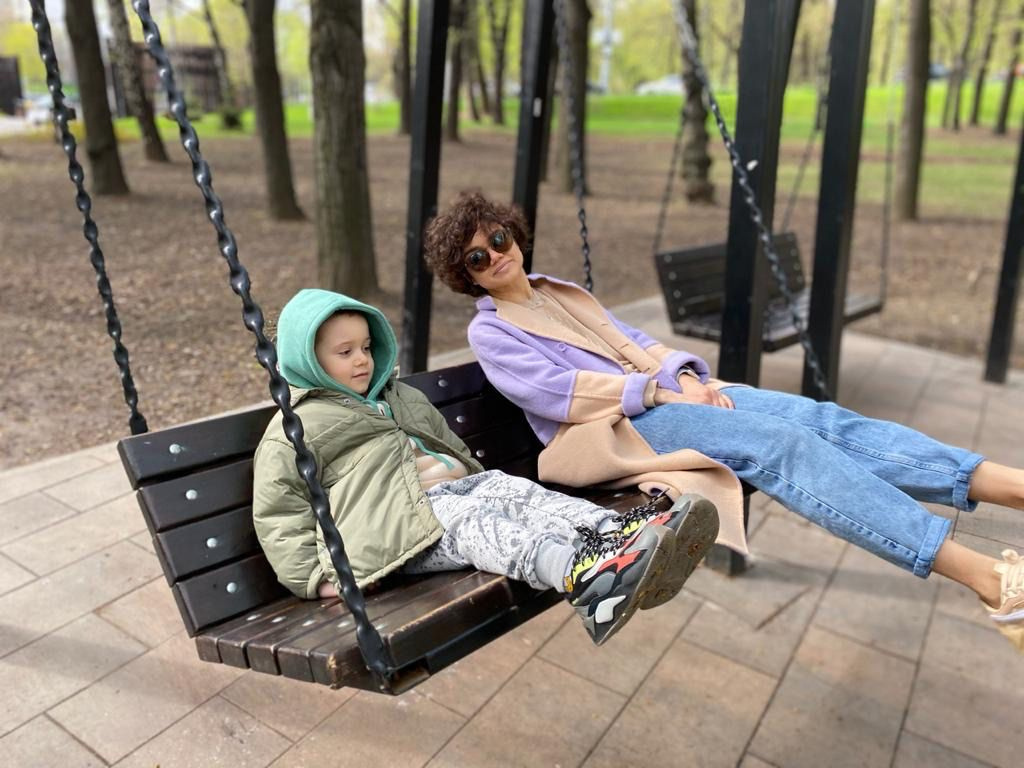 Мероприятия в рамках проекта
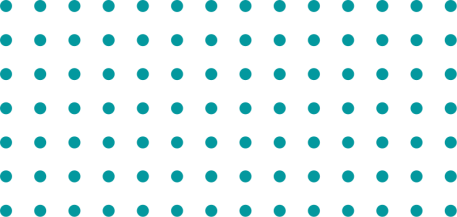 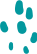 Онлайн акция «Тренируй вестибулярный аппарат на улицах нашего города и нашей страны»
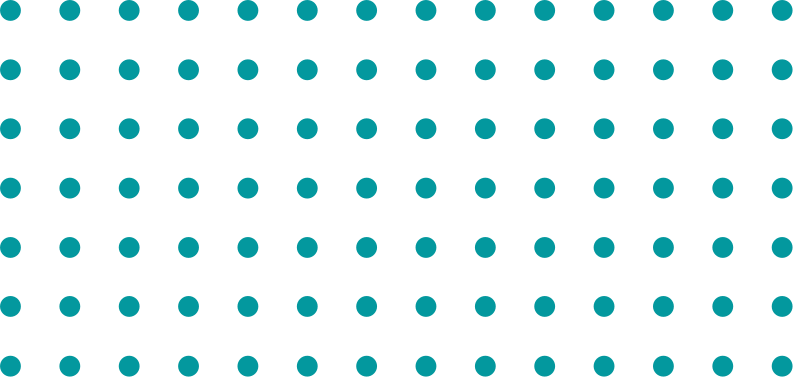 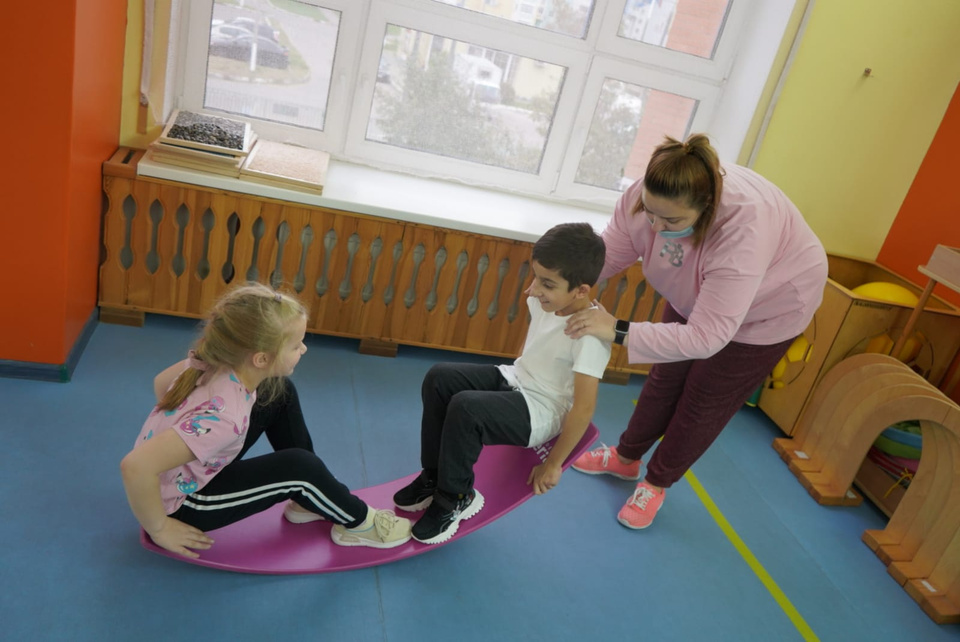 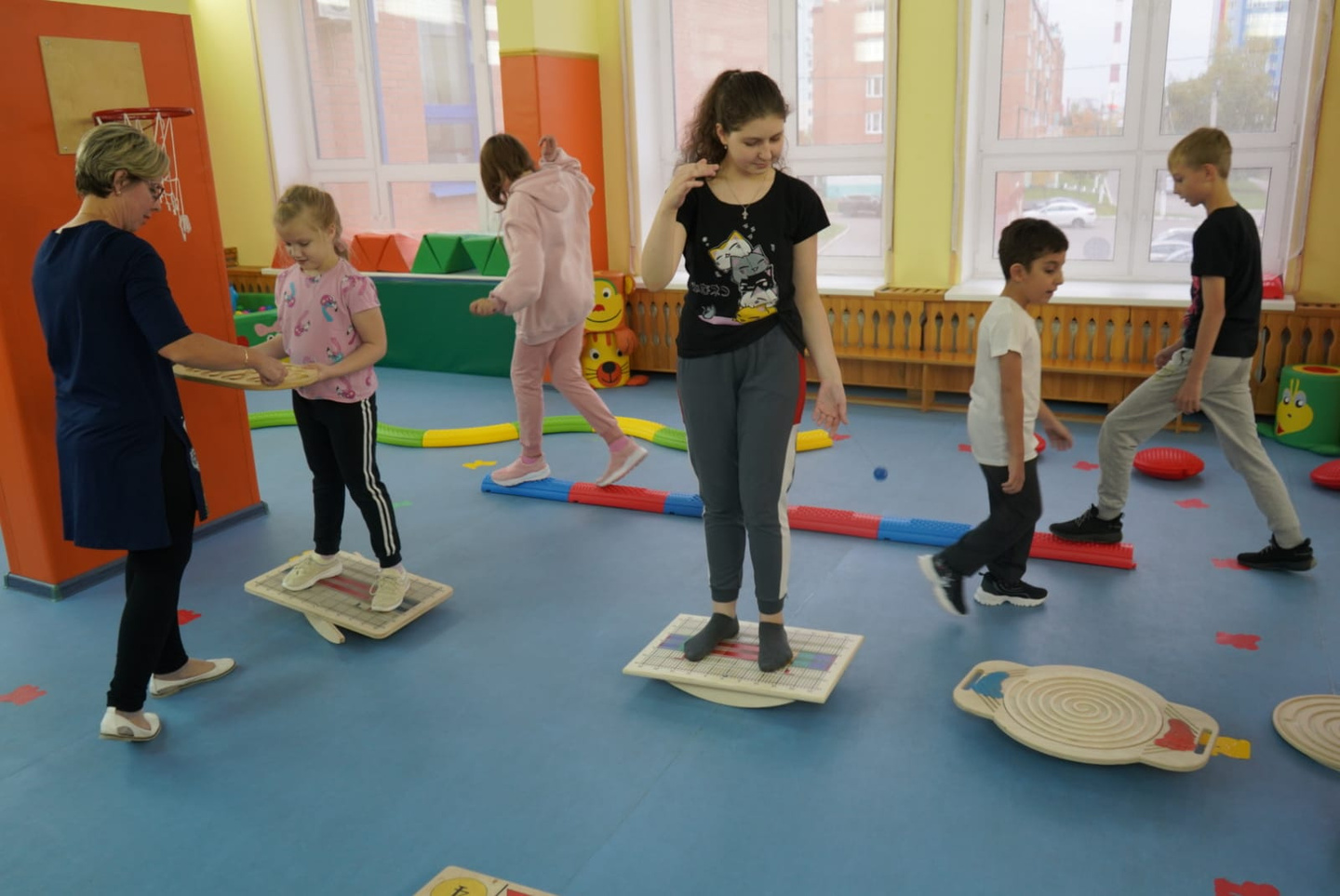 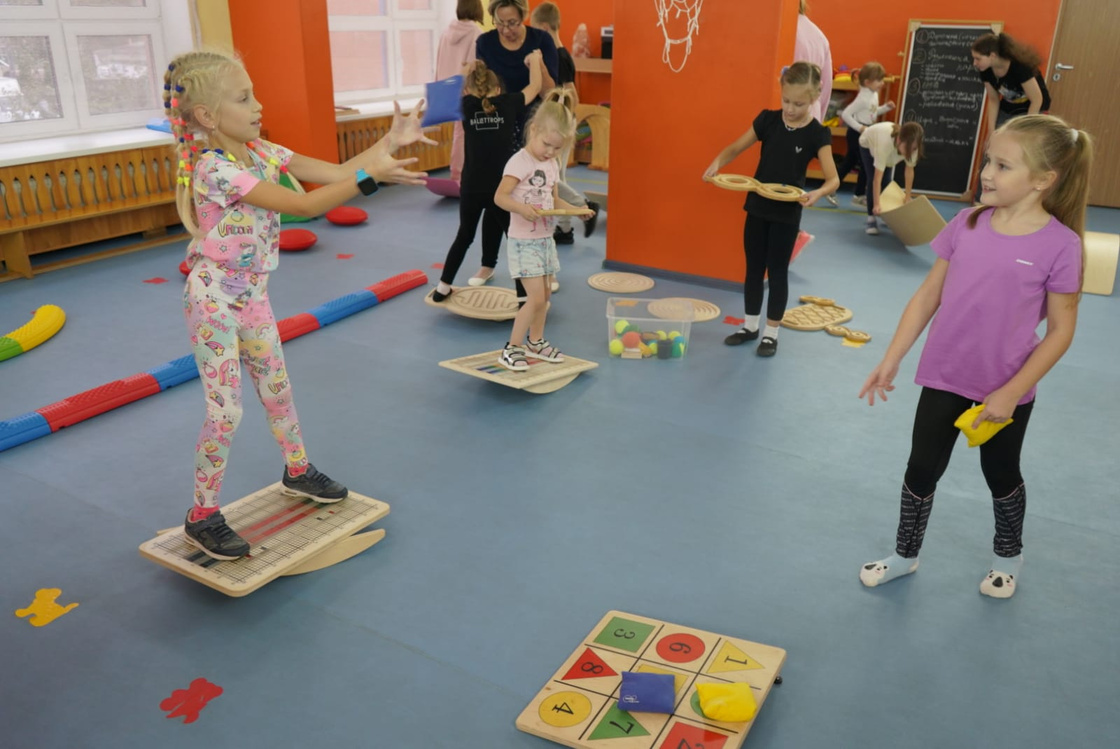 Мероприятия в рамках проекта
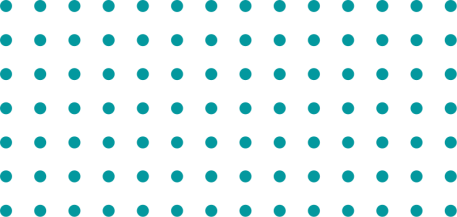 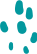 Открытые занятия для школьников 
«Проведи каникулы с пользой»
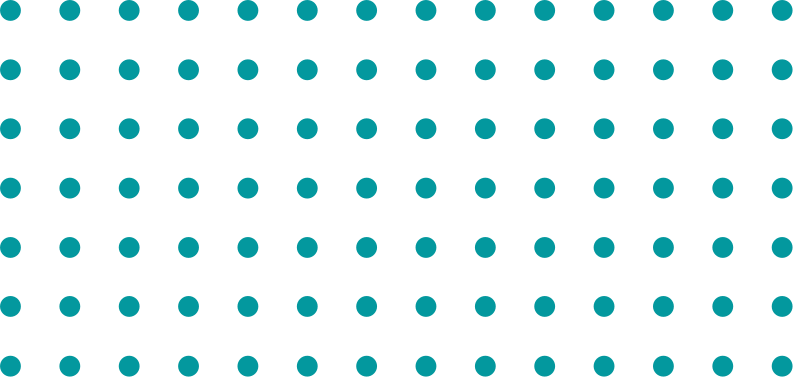 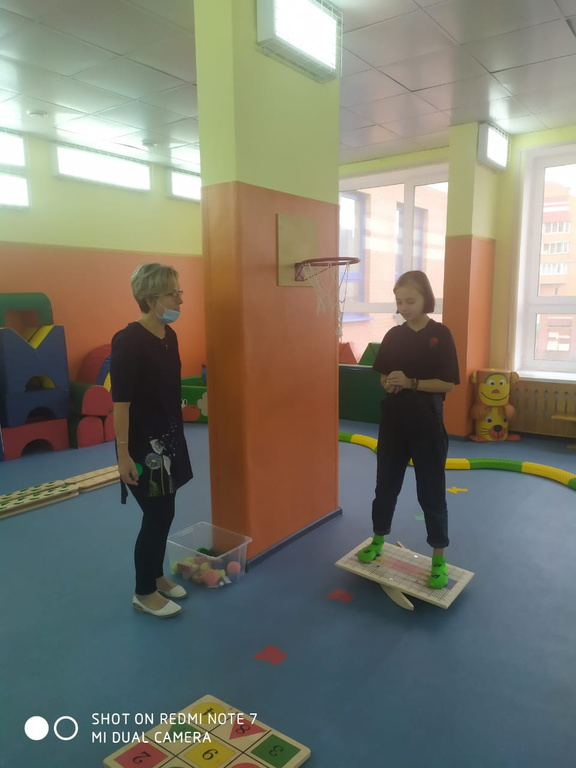 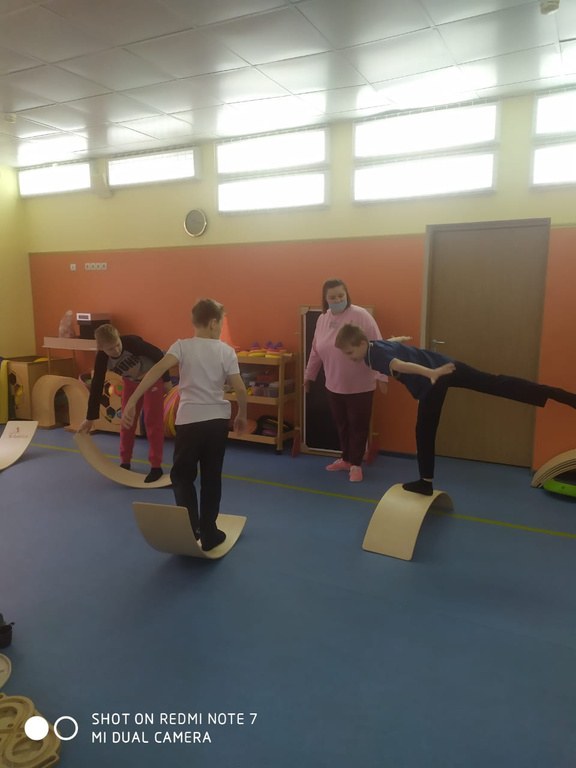 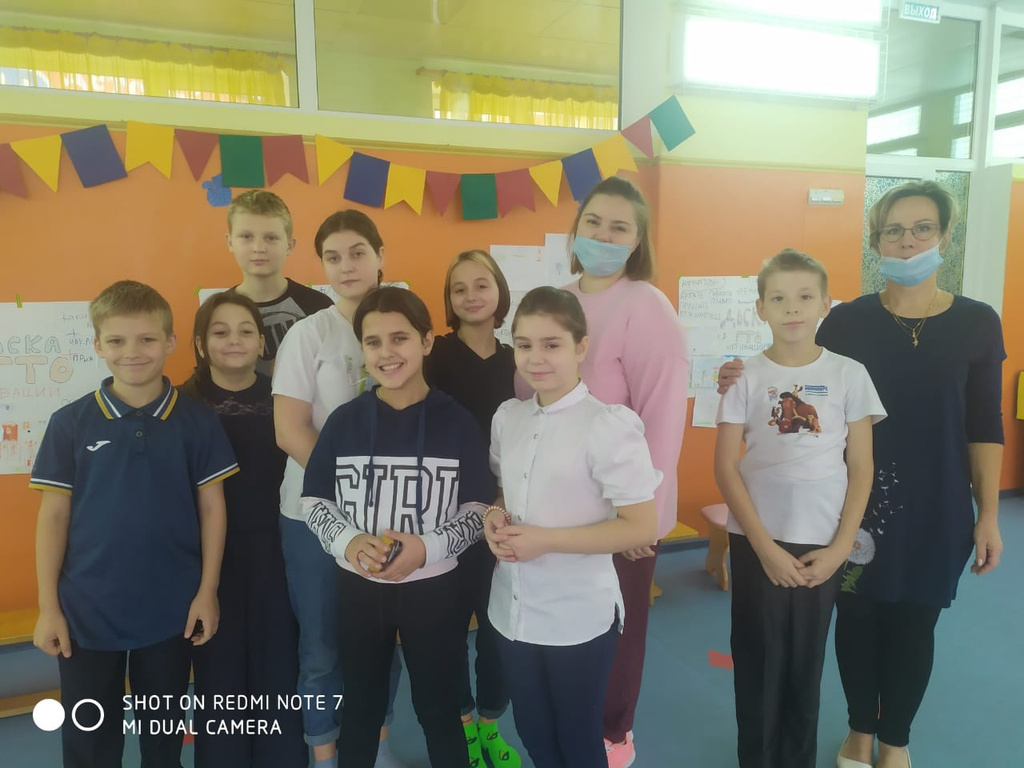 Мероприятия в рамках проекта
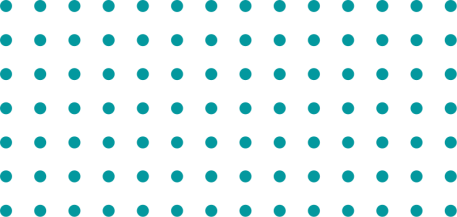 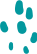 Занятия для детей 
ГКУСО МО «Ступинский СРЦН «Альбатрос»
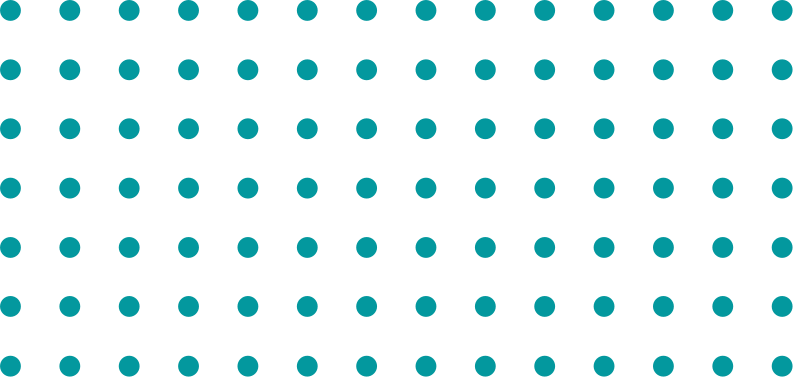 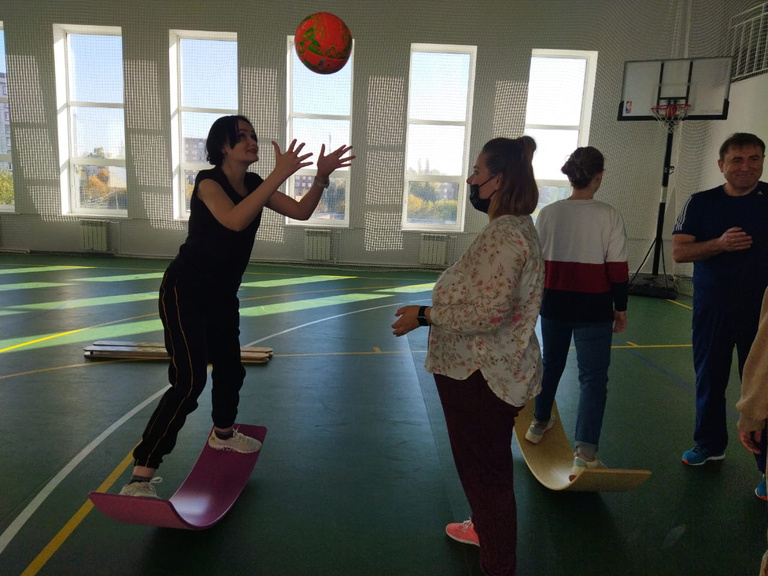 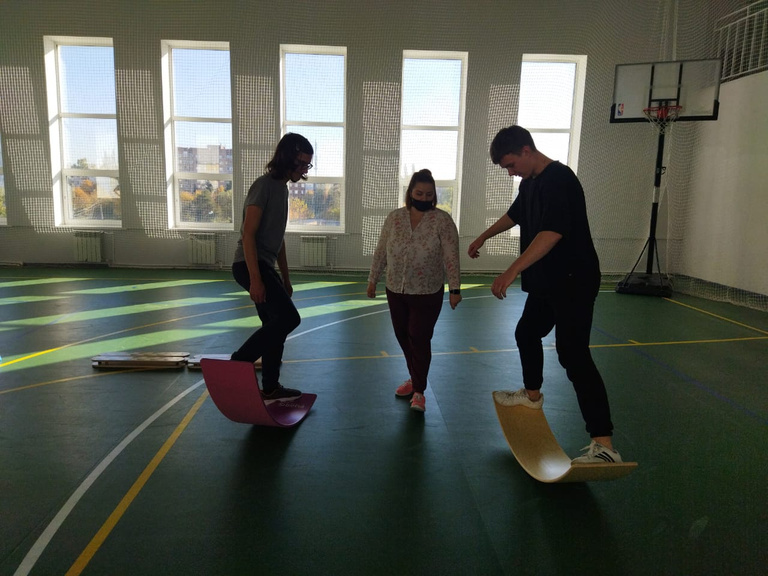 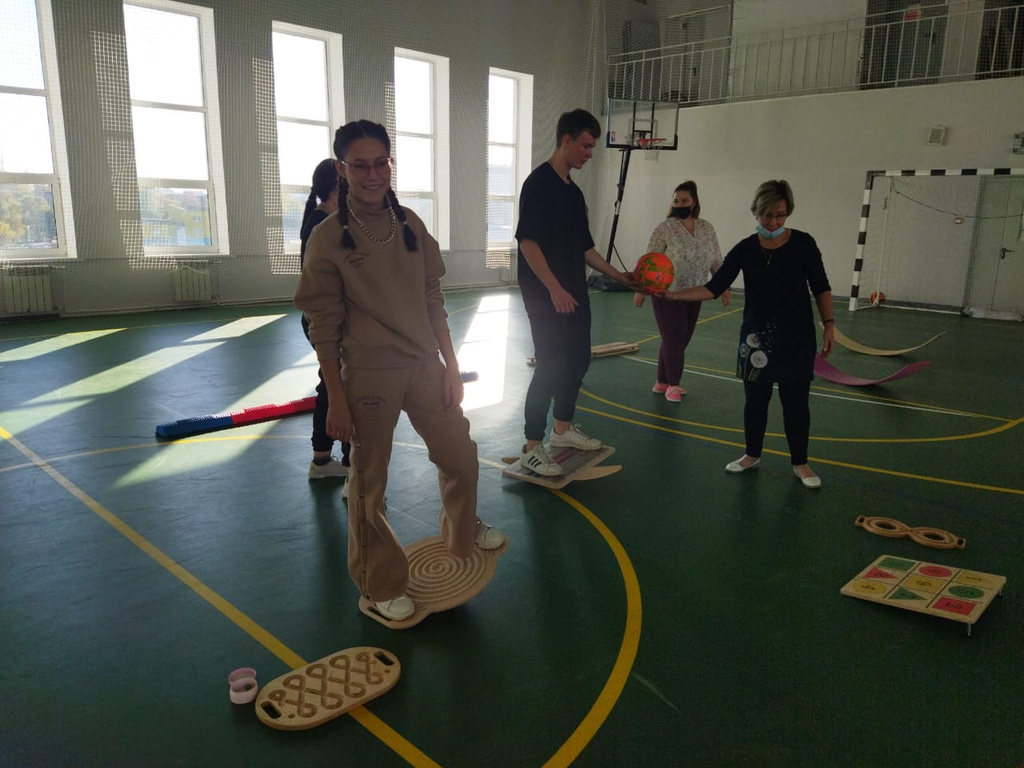 Мероприятия в рамках проекта
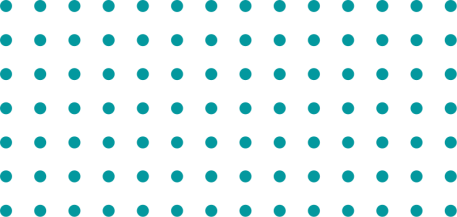 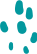 Практикумы для учащихся 
МФЮА
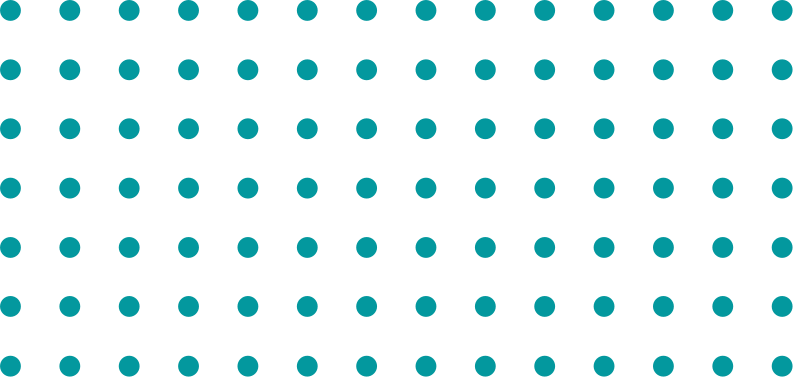 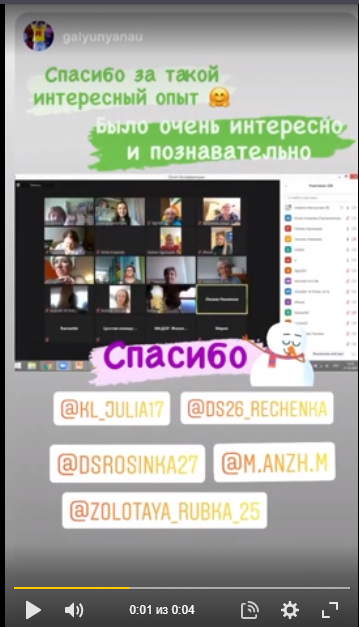 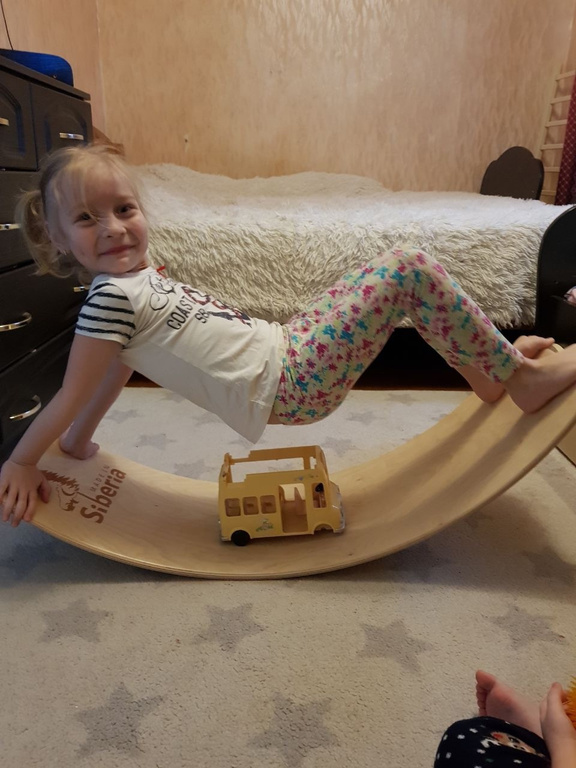 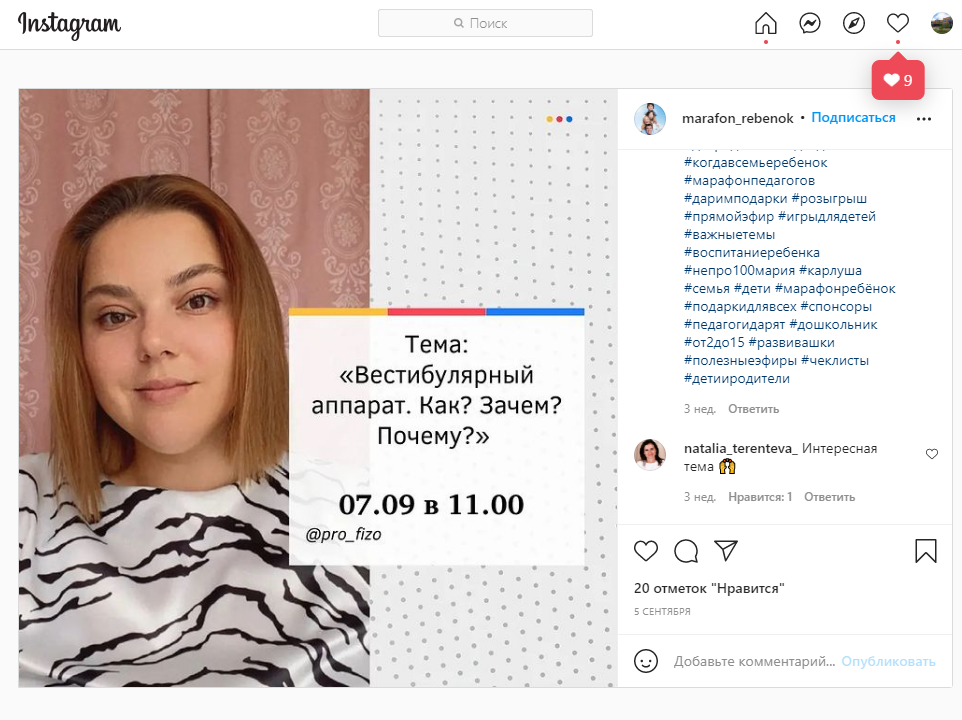 Мероприятия в рамках проекта онлайн
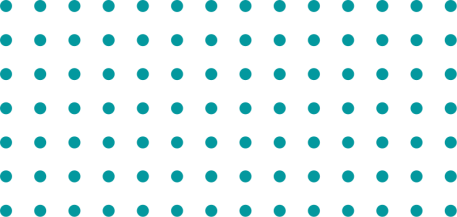 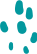 Для трансляции опыта на уровень РФ и проведения занятий активно используются социальные сети Instagram, Zoom, ВК, YouTube.
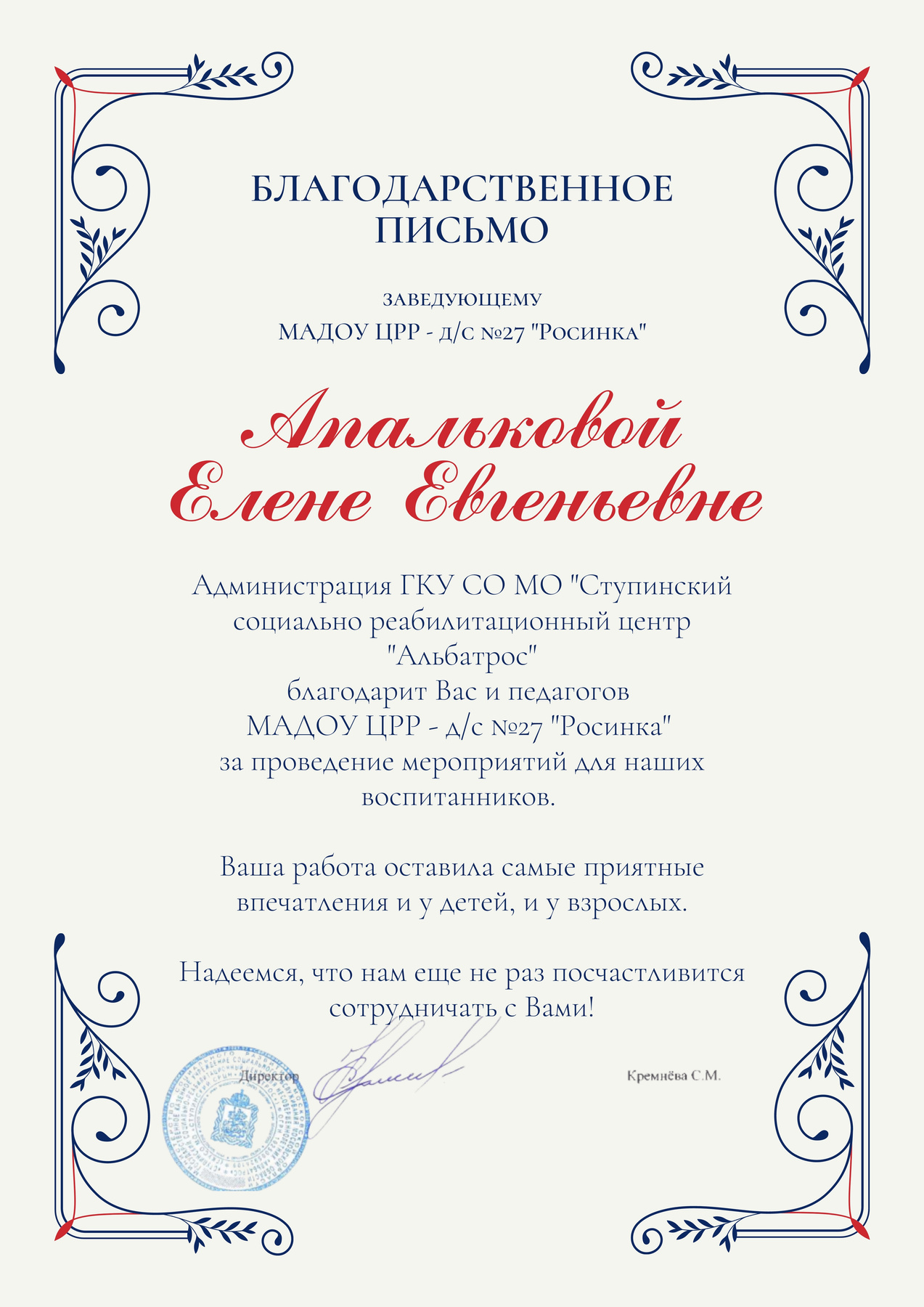 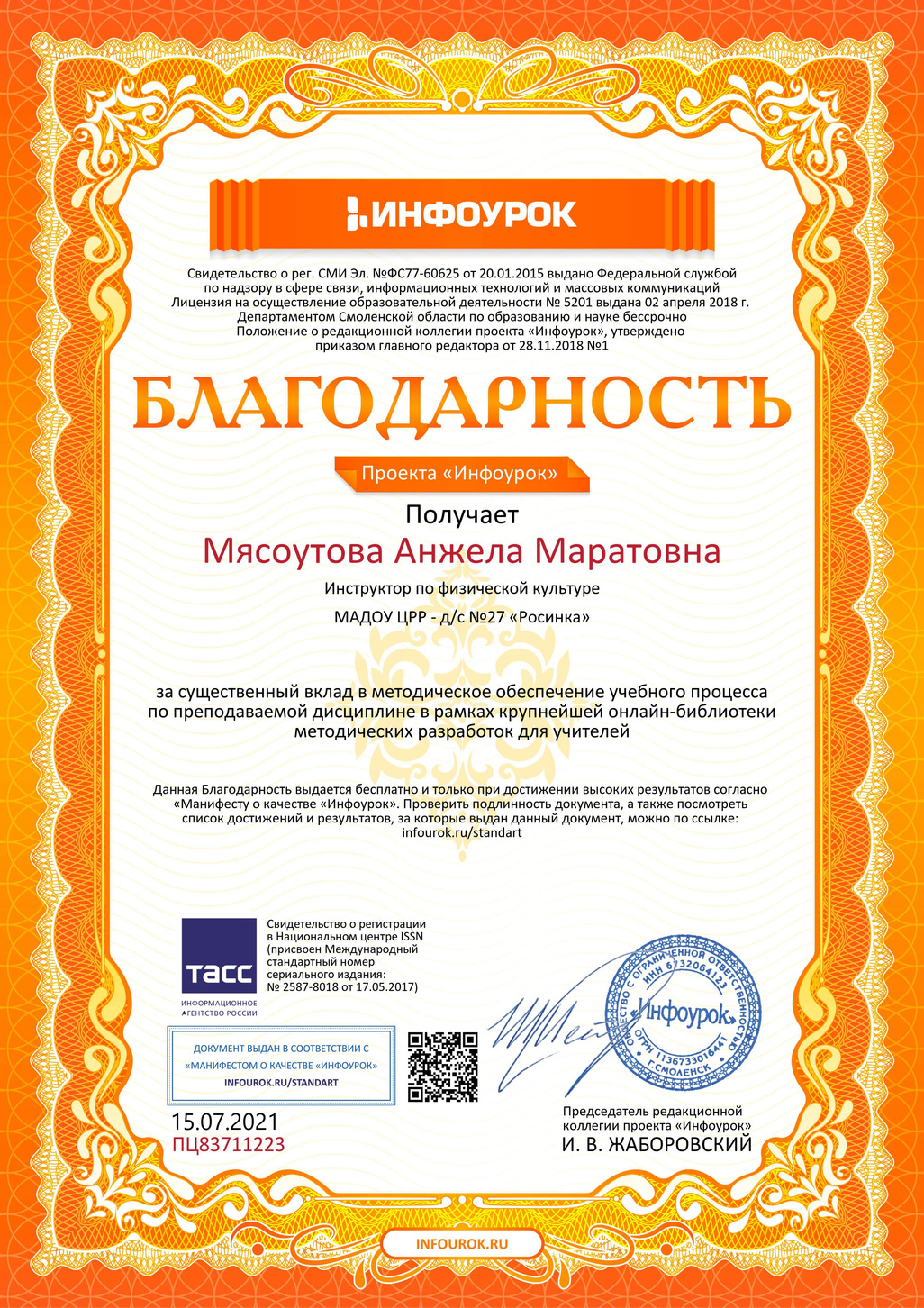 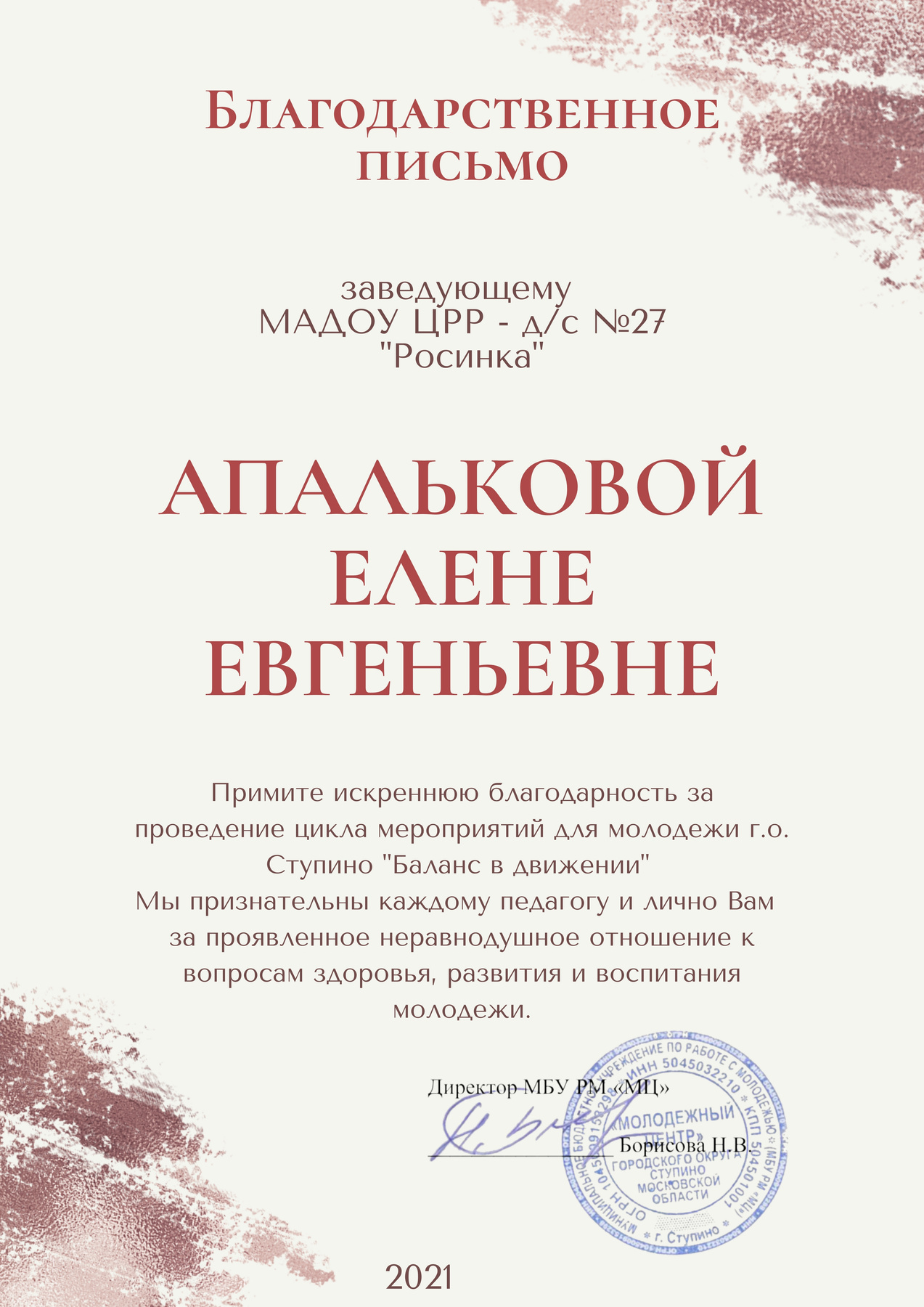 ОБРАТНАЯ СВЯЗЬ
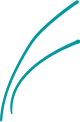 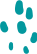 Благодарственные письма, отзывы в социальных сетях и на официальном сайте
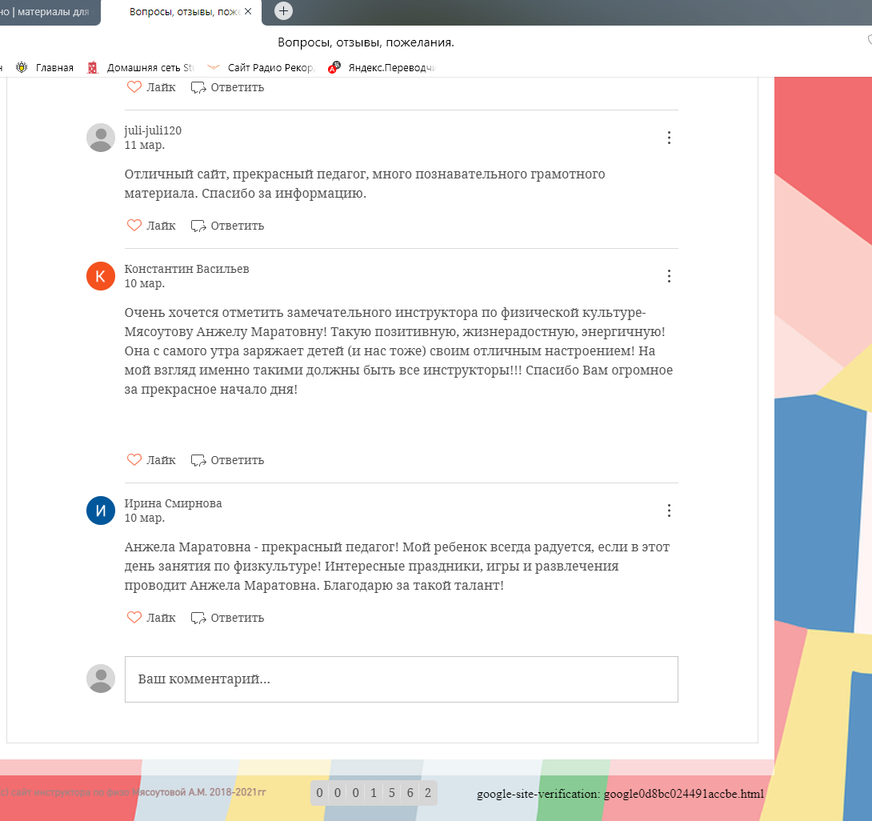 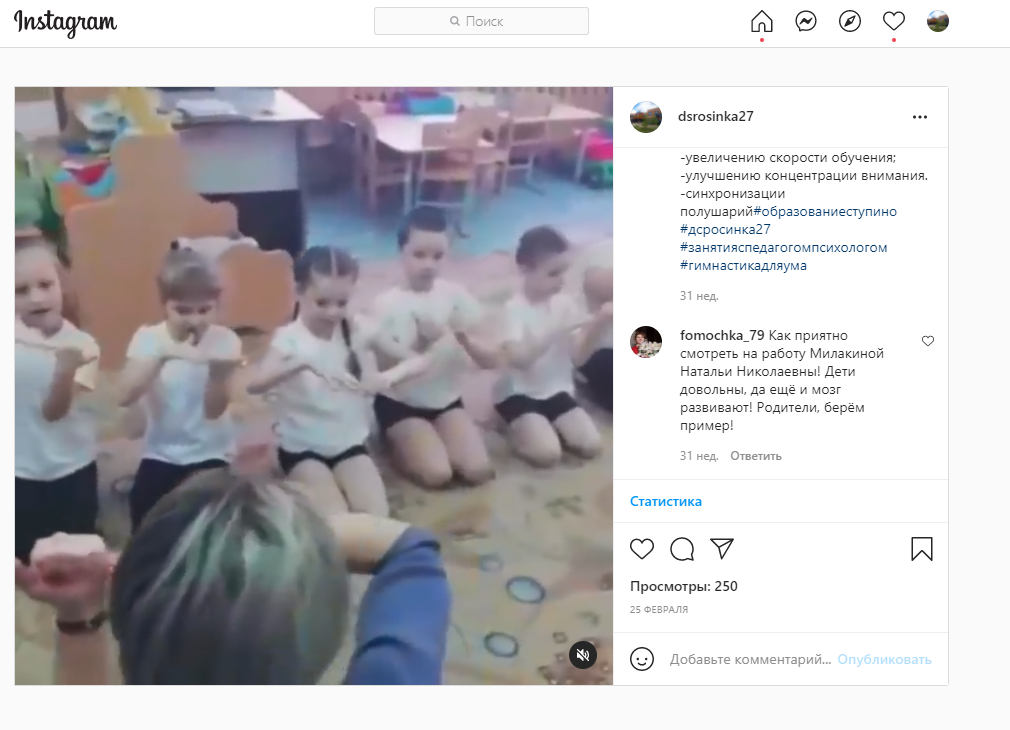 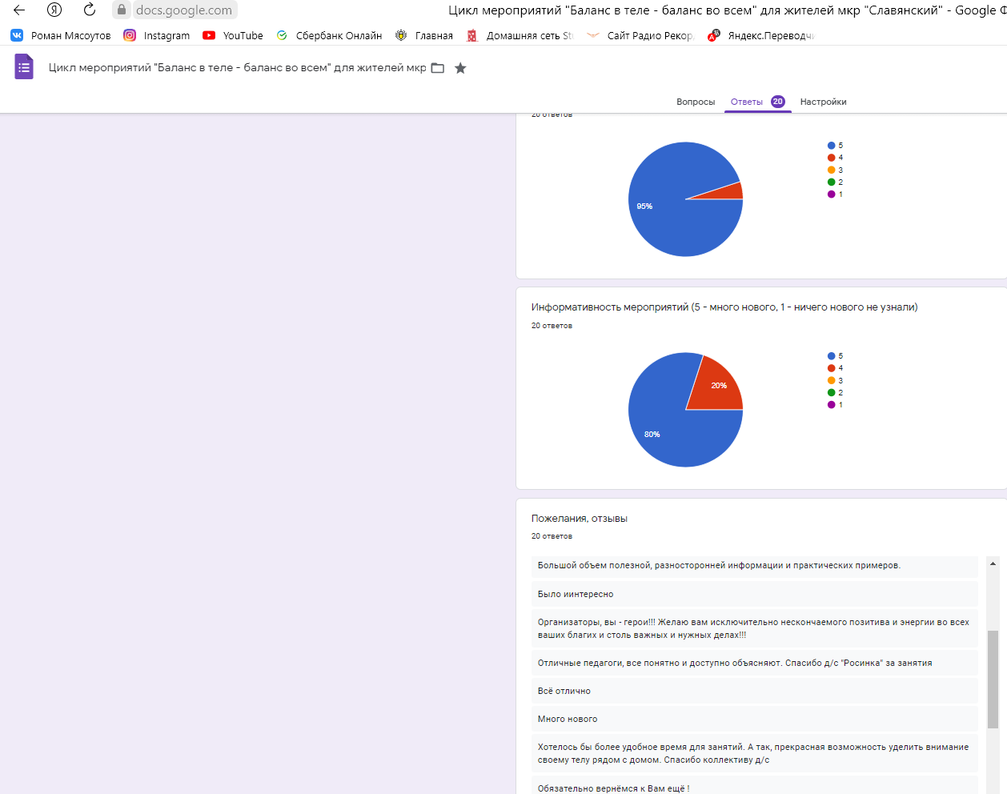 ОБРАТНАЯ СВЯЗЬ
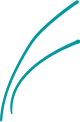 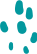 Благодарственные письма, отзывы в социальных сетях и на официальном сайте
ПЕРВЫЕ РЕЗУЛЬТАТЫ
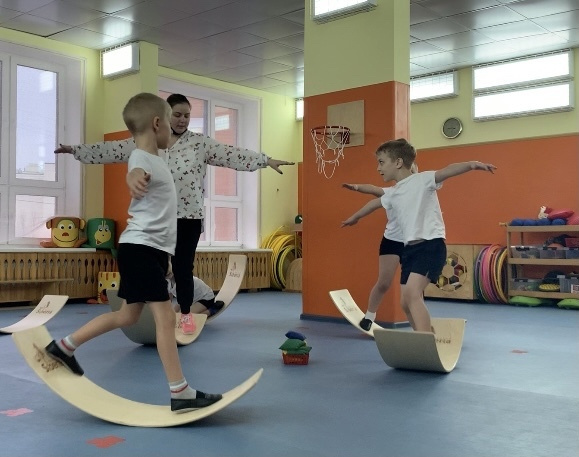 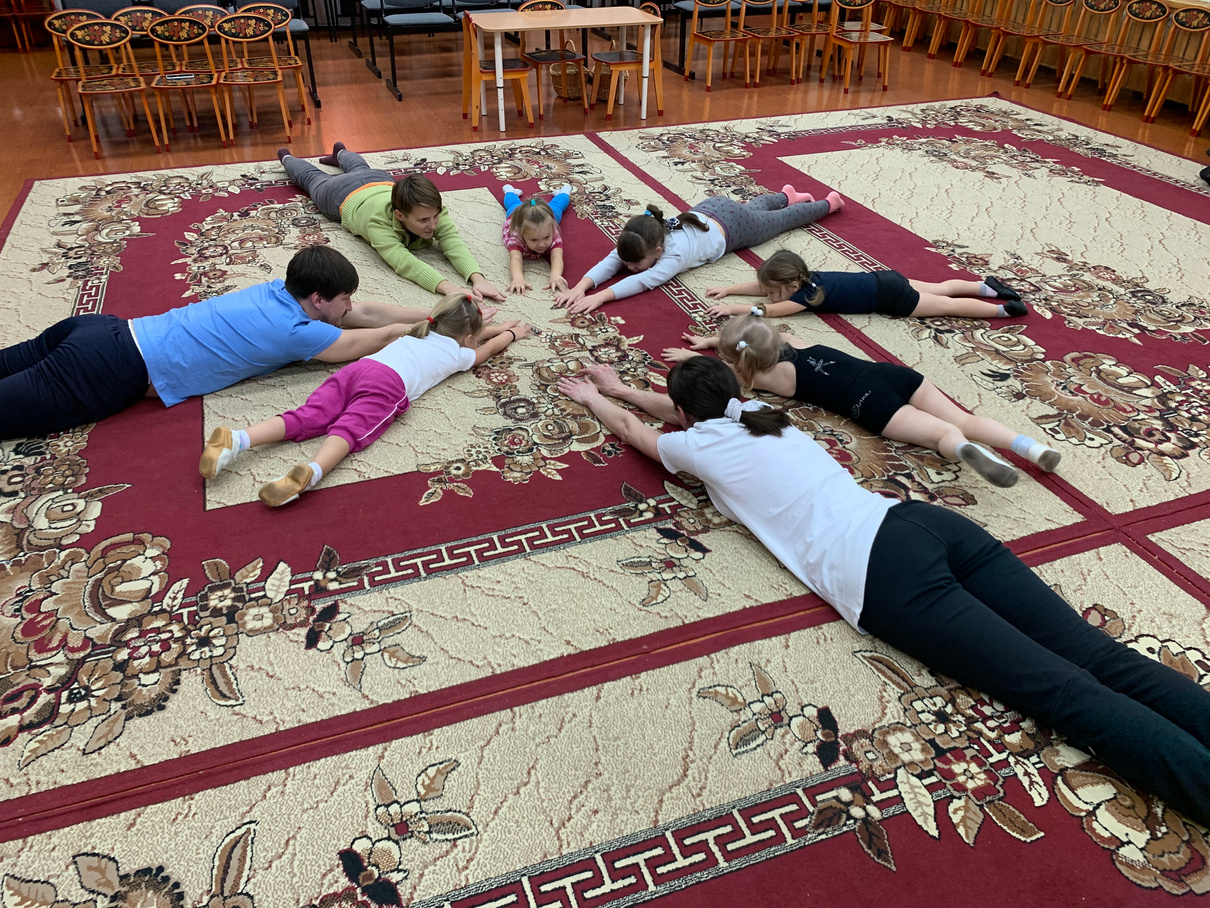 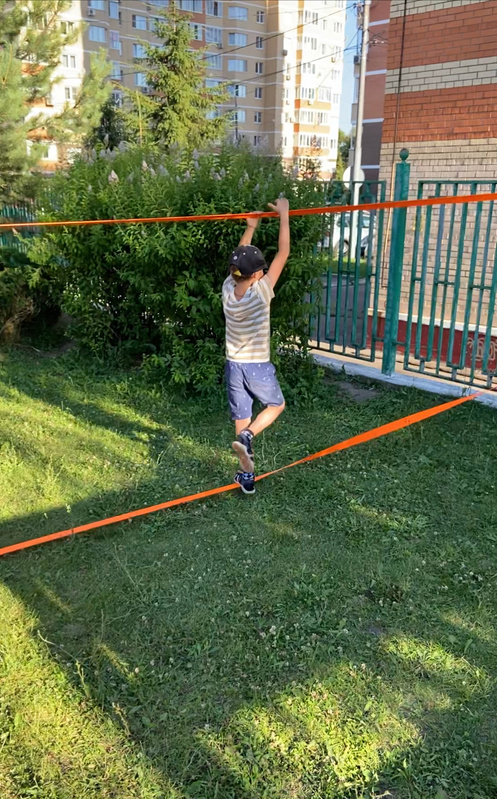 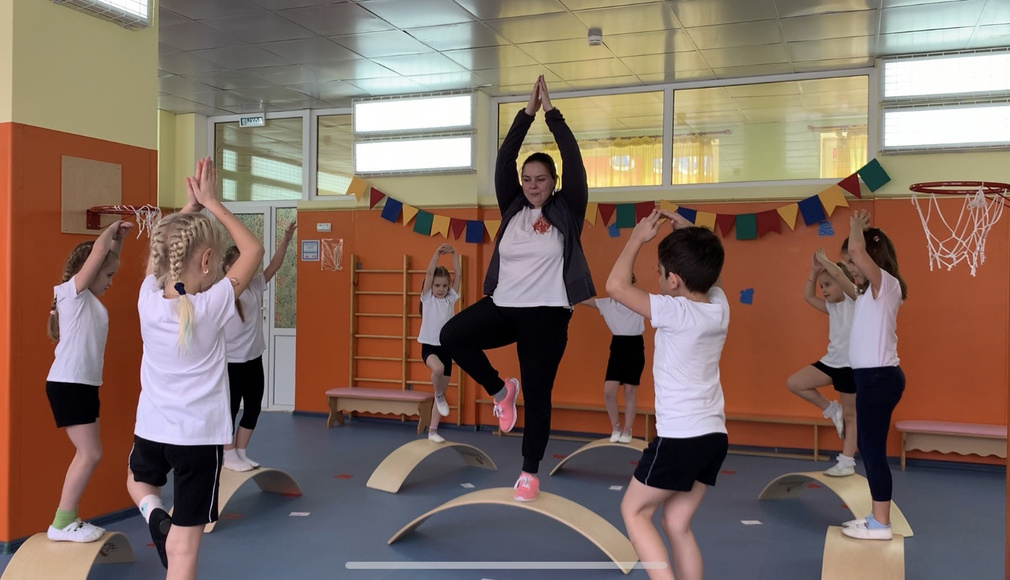 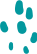 удовлетворенность участников проекта инфраструктуры спортивно – оздоровительной среды дошкольной образовательной организации и получение знаний о способах тренировки вестибулярного аппарата в повседневной жизни
высокий уровень общефизического развития участников проекта
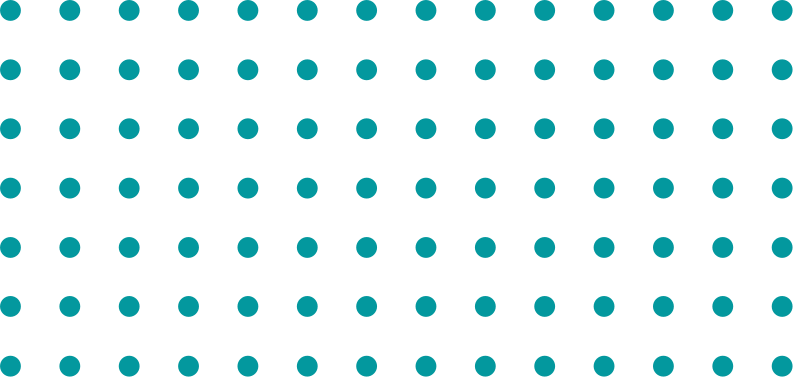 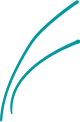 увеличение количества населения, принимающих участие в мероприятиях в рамках проекта

 - начало реализации проекта (май 2021 г.) – 70  человек;
 - этап внедрения проекта (сентябрь 2021г.) - 890 человек
повышение компетентности жителей г.о. Ступино в вопросах здорового образа жизни
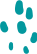 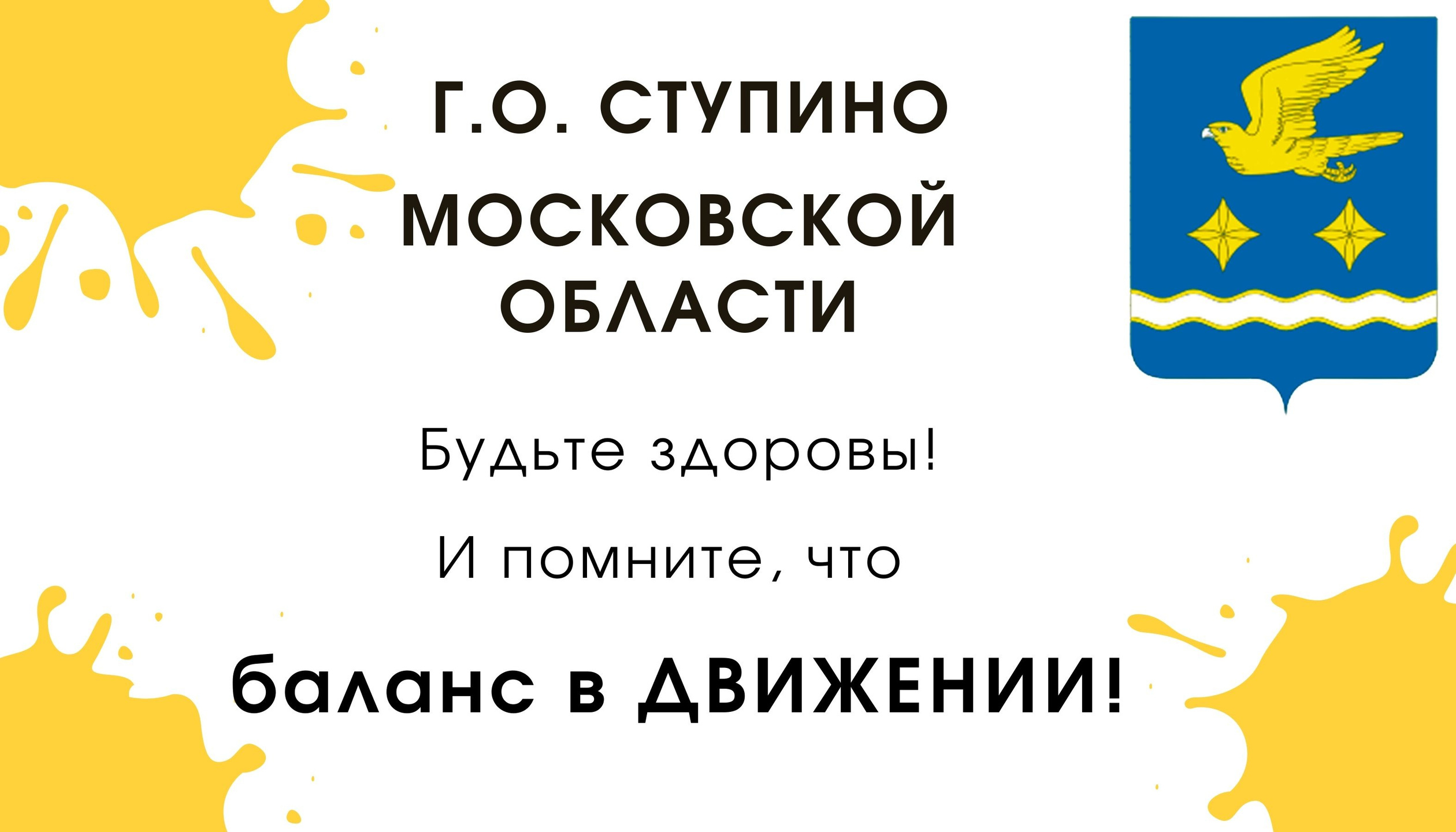 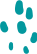 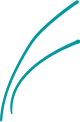